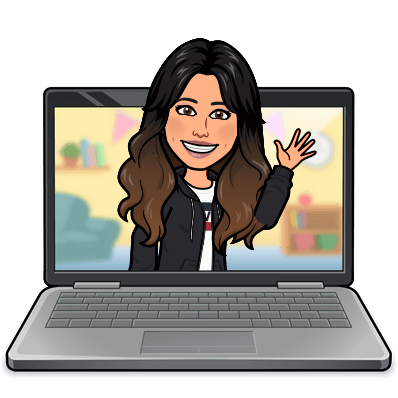 اهلا وسهلا بكن في (الحصة الافتراضية لمادة 
الحاسب وتقنية المعلومات 2)
اهلا بالمبدعات أساس نهضة الوطن
المعلمة 
مشاعل النجراني
القوانين الصفية الالكترونية
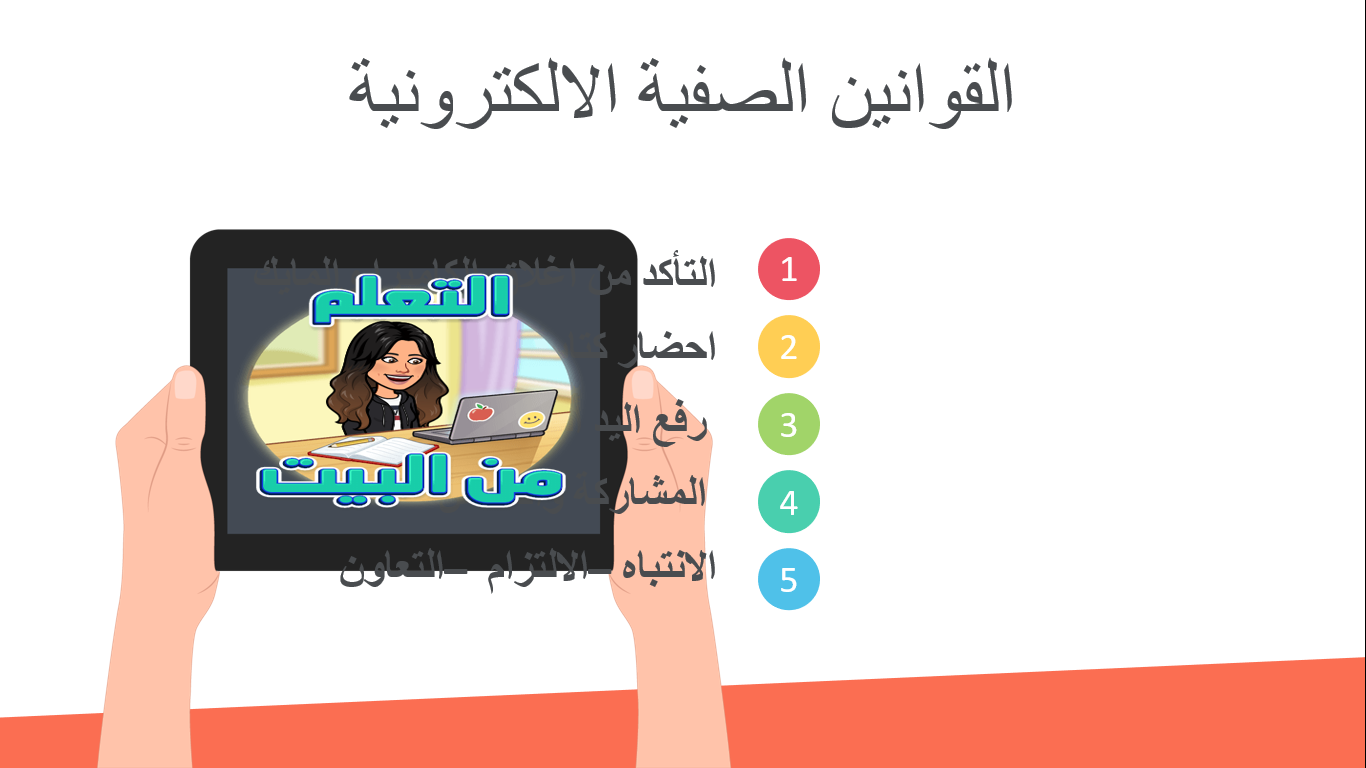 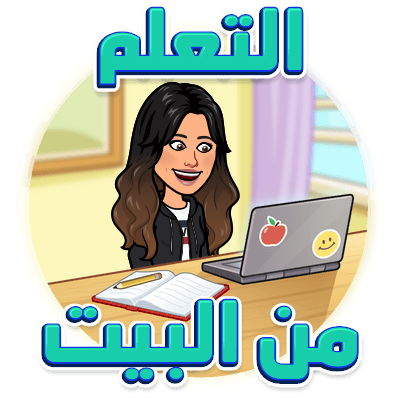 التأكد من اغلاق الكاميرا والمايك

احضار كتاب الطالب مع القلم 

 رفع اليد أثناء المشاركة

 المشاركة والتفاعل

الانتباه –الالتزام – التعاون
قواعد البيانات(عملي)
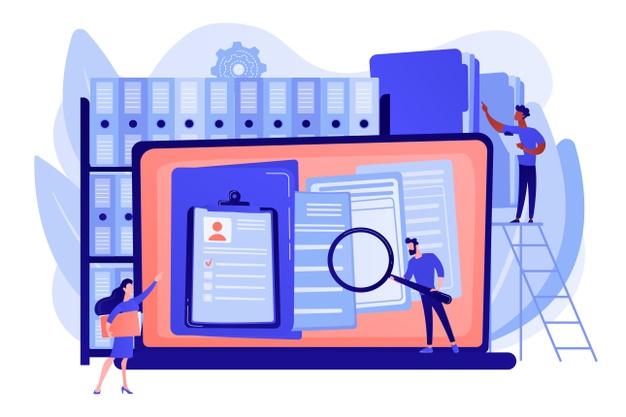 مراجعة الدرس السابق
اربطي بين الشكل والاسم
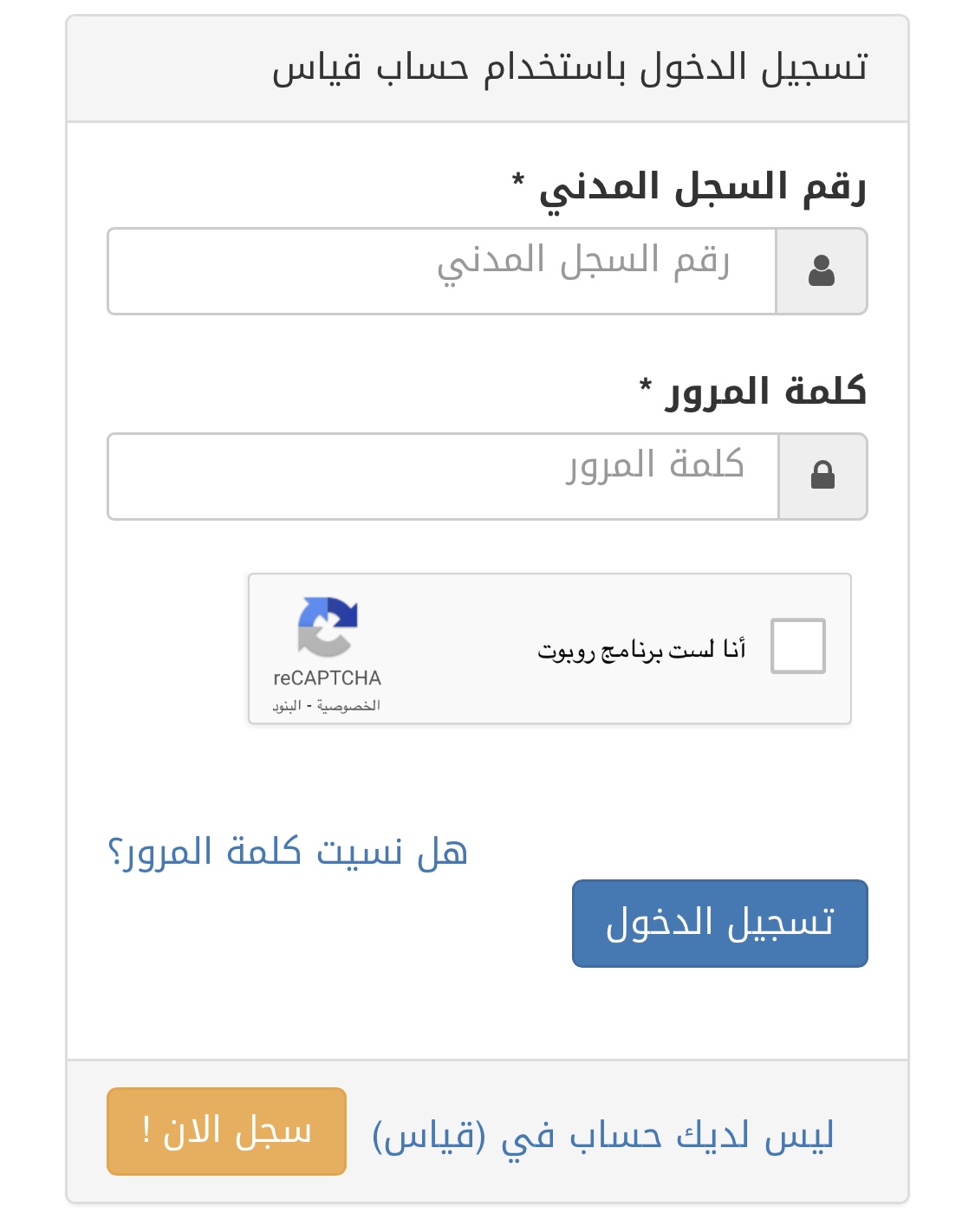 تقارير
نماذج
استعلام
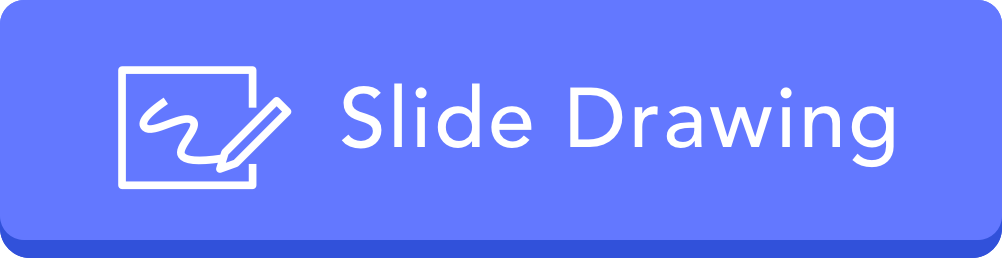 مراجعة الدرس السابق
اربطي بين الشكل والاسم
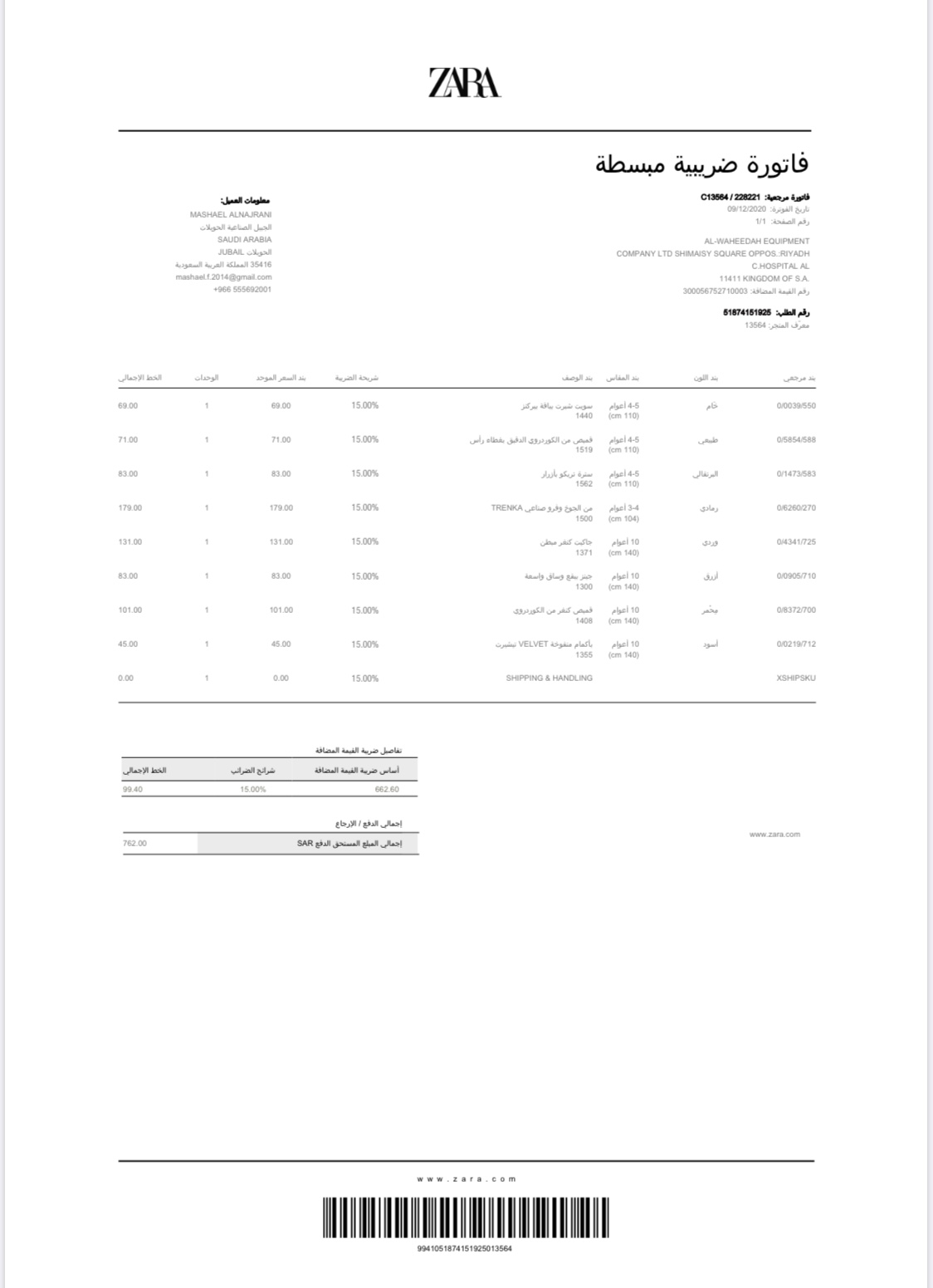 تقارير
نماذج
استعلام
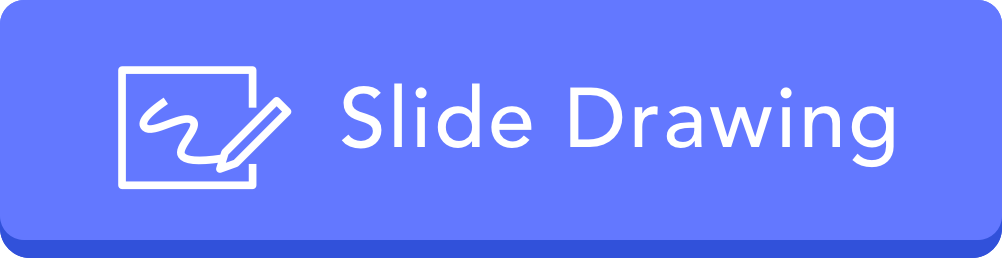 التدريب الأول انشاء قاعدة بيانات (<liberoffice base
تصفحي الكتاب من ص 141-144 
لإكمال  جدول التعلم
ماذا اريد ان اتعلم
ماذا تعلمت
ماذا اعرف
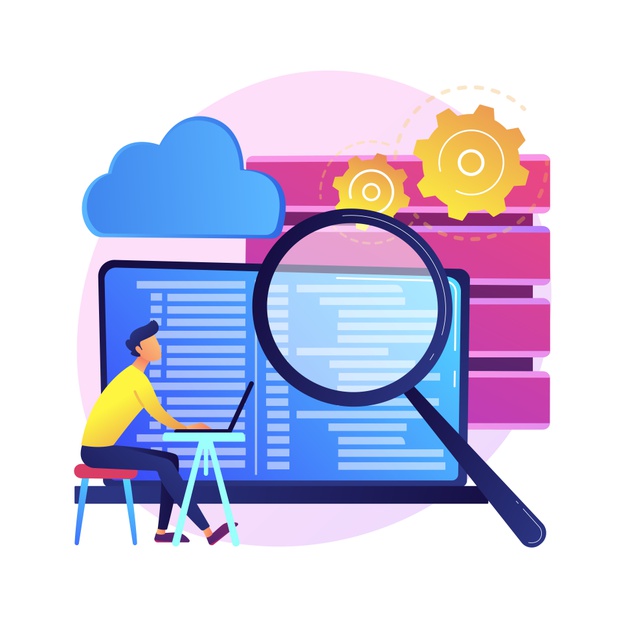 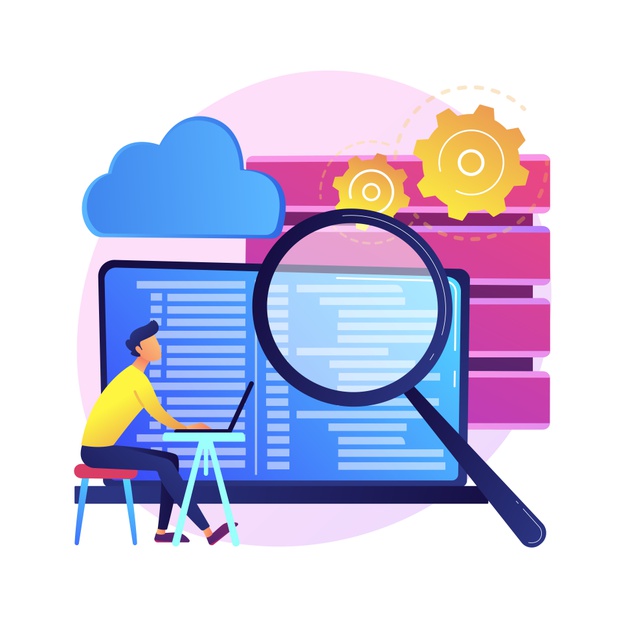 التدريب الأول (انشاء قاعدة بيانات)
ماذا سنتعلم اليوم:
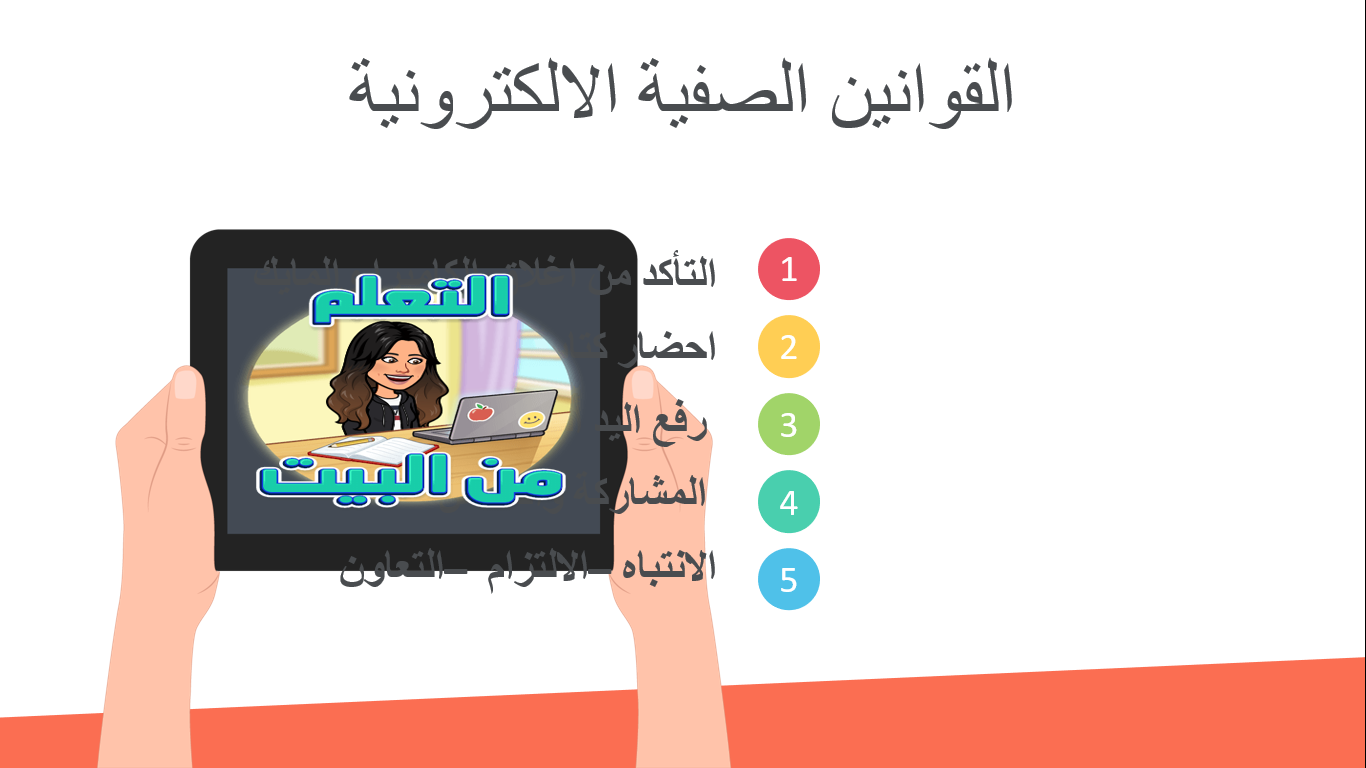 طرق انشاء قواعد البيانات
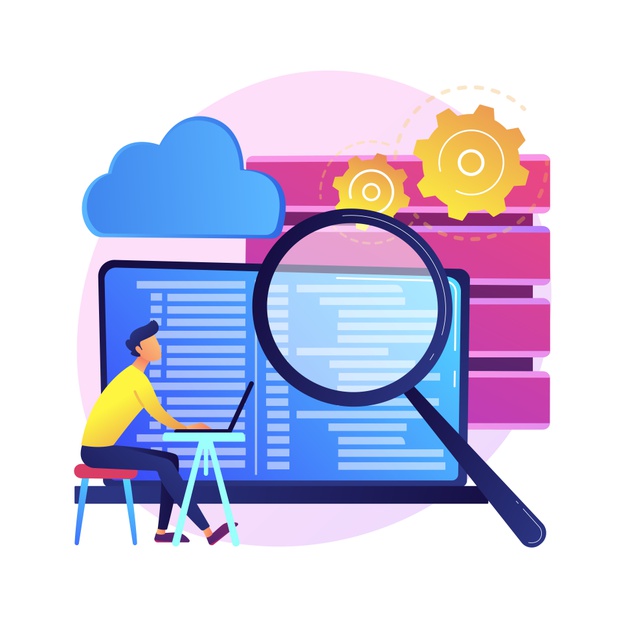 مكونات قواعد البيانات
التدريب الأول (انشاء قاعدة بيانات)
البيان العملي
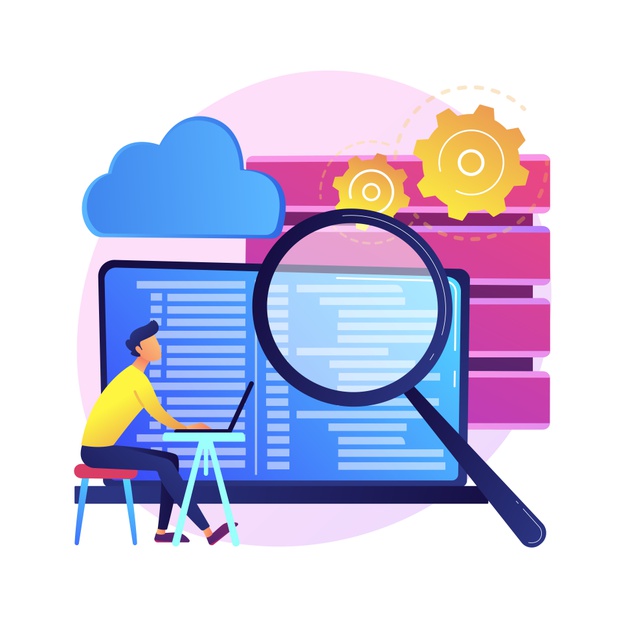 التدريب الأول (انشاء قاعدة بيانات)
نشاط ختامي : ضعي الرقم المناسب امام المكون الصحيح
1- تحتوي على بيانات حول موضوع معين مثل بيانات الموظفين
استعلام
استعلام
تقارير
تقارير
2- للبحث عن معلومات داخل قاعدة البيانات
نماذج
3- لإدخال او تعديل بيانات في قاعدة البيانات
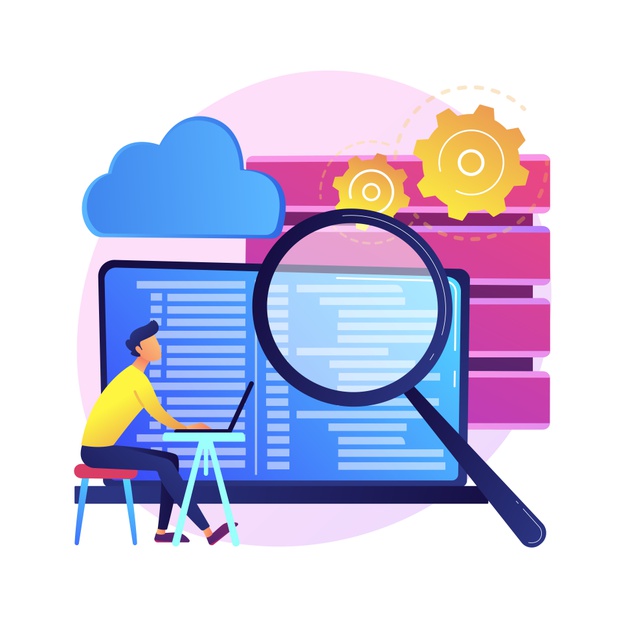 الجدول
4- مستند يعرض البيانات الموجودة في قاعدة البيانات او جزء منها
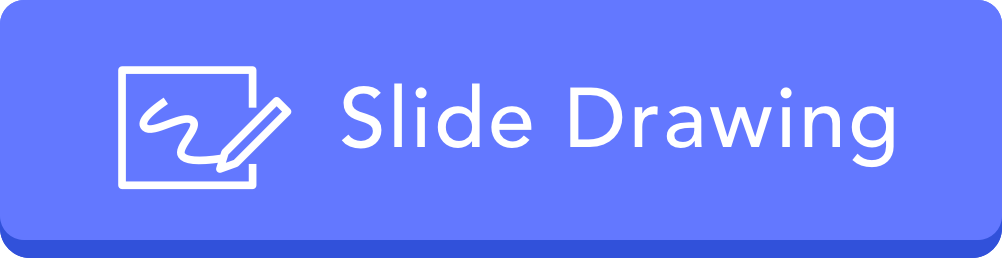 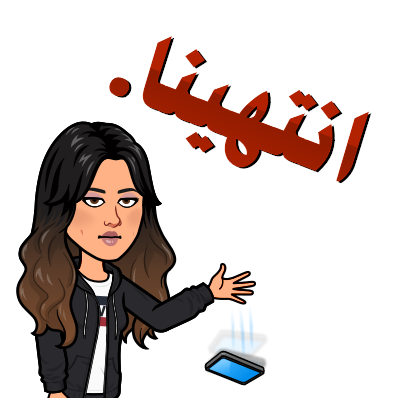 من خلال منصة مدرستي :  
احرصي على مشاهدة الاثراءات
تم ارسال الواجب على منصة مدرستي
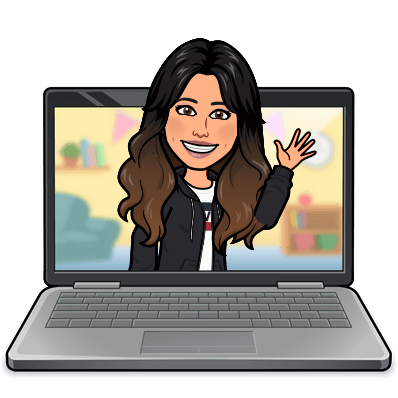 اهلا وسهلا بكن في (الحصة الافتراضية لمادة 
الحاسب وتقنية المعلومات 2)
اهلا بالمبدعات أساس نهضة الوطن
المعلمة 
مشاعل النجراني
القوانين الصفية الالكترونية
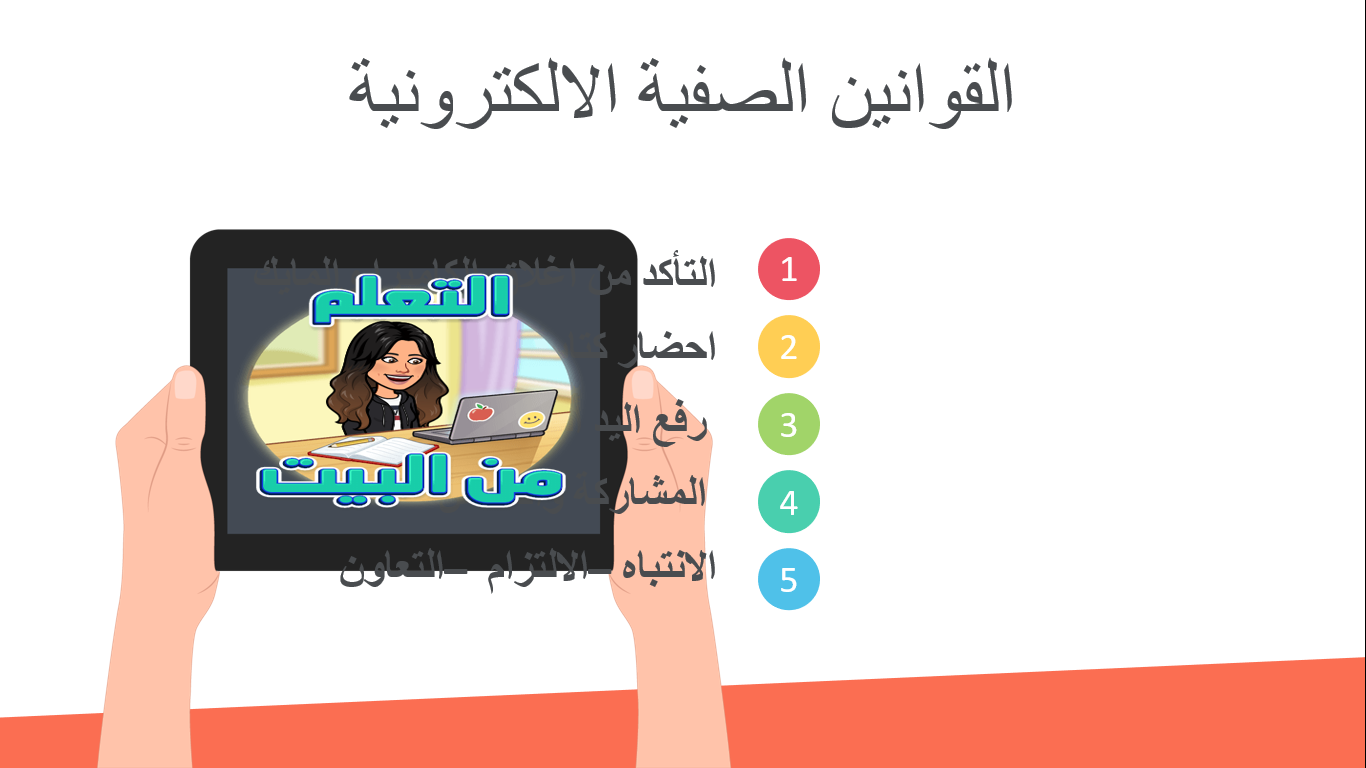 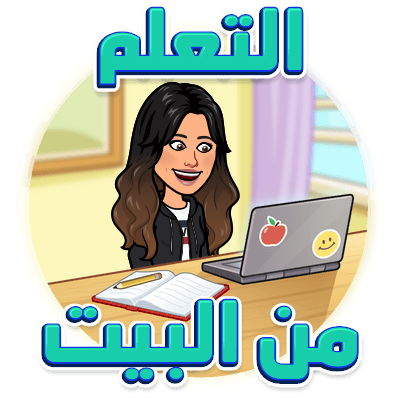 التأكد من اغلاق الكاميرا والمايك

احضار كتاب الطالب مع القلم 

 رفع اليد أثناء المشاركة

 المشاركة والتفاعل

الانتباه –الالتزام – التعاون
قواعد البيانات(عملي)
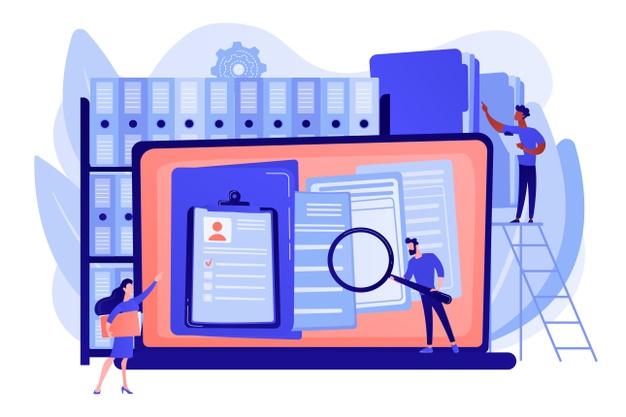 مراجعة الدرس السابق
ما هو المكون الأساسي في أي قاعدة بيانات؟
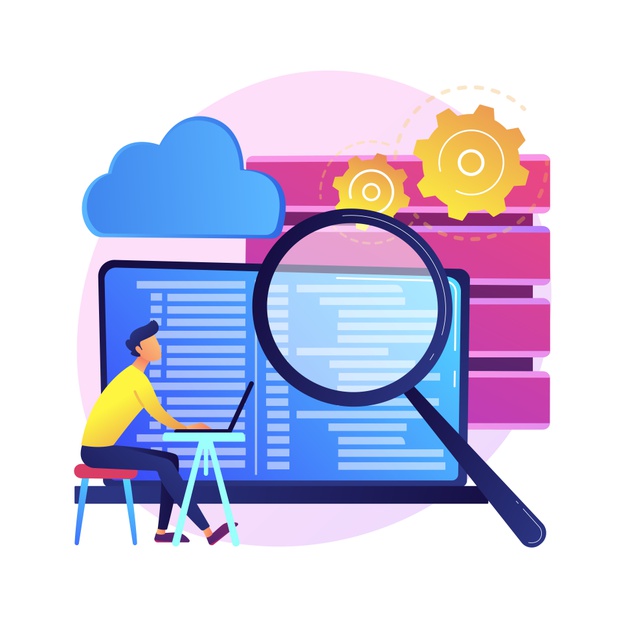 جداول
التدريب الثاني (الجداول<
تصفحي الكتاب من ص 146-153 
لإكمال  جدول التعلم
ماذا اريد ان اتعلم
ماذا تعلمت
ماذا اعرف
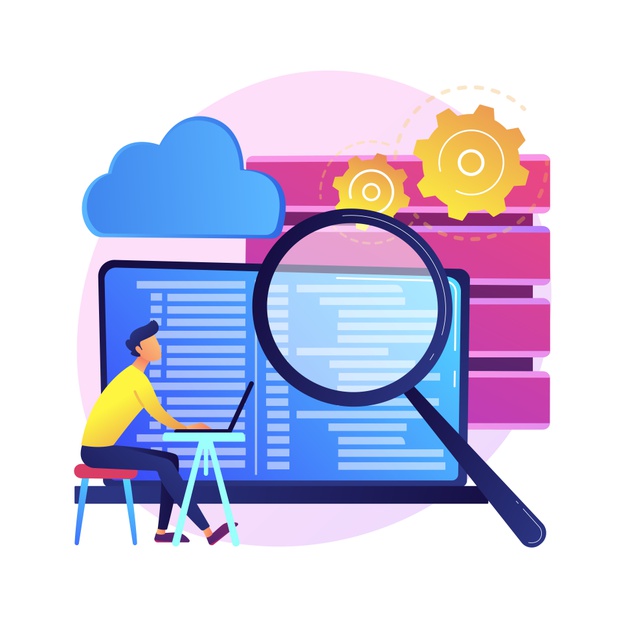 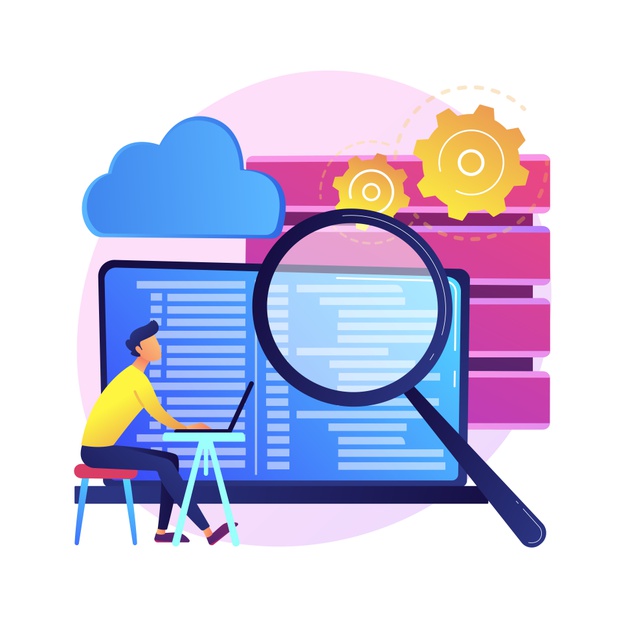 التدريب الثاني (الجداول<
ماذا سنتعلم اليوم:
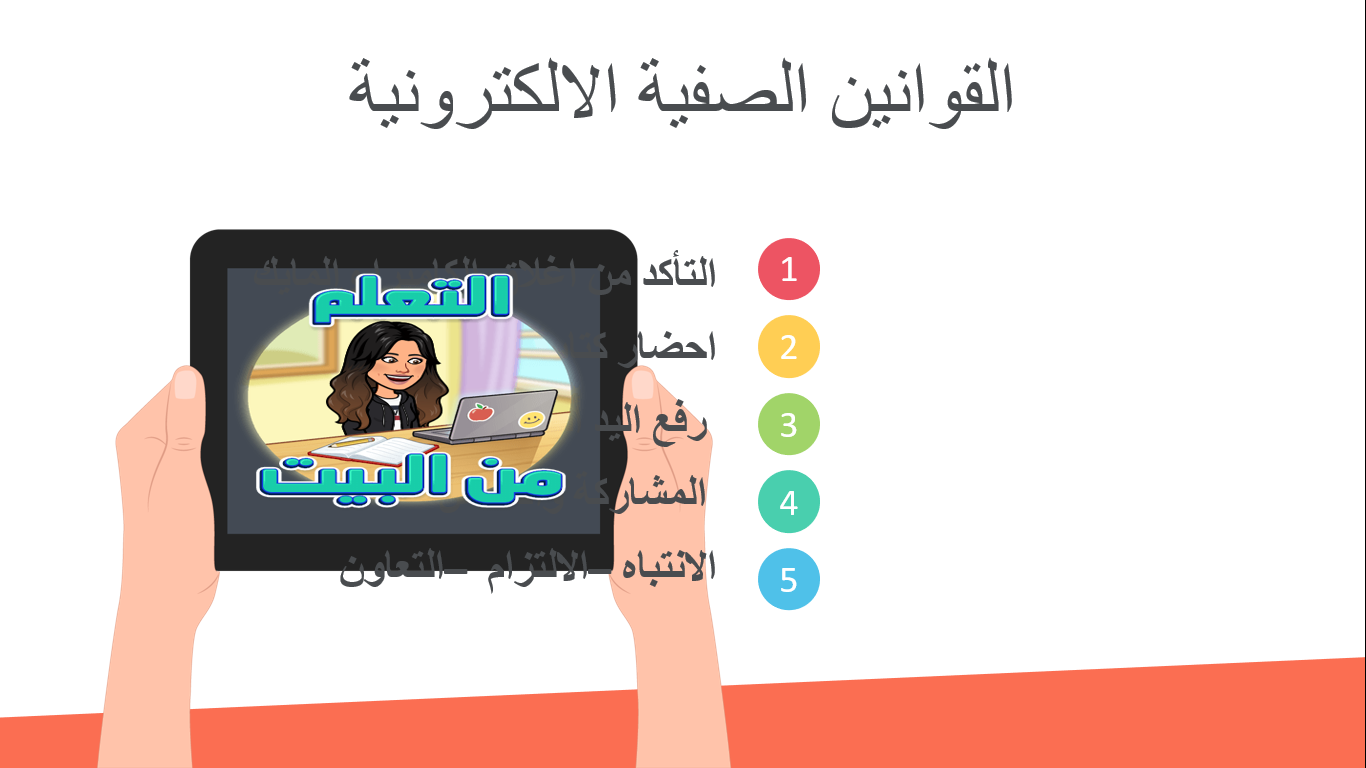 تعريف الجدول ومكوناته
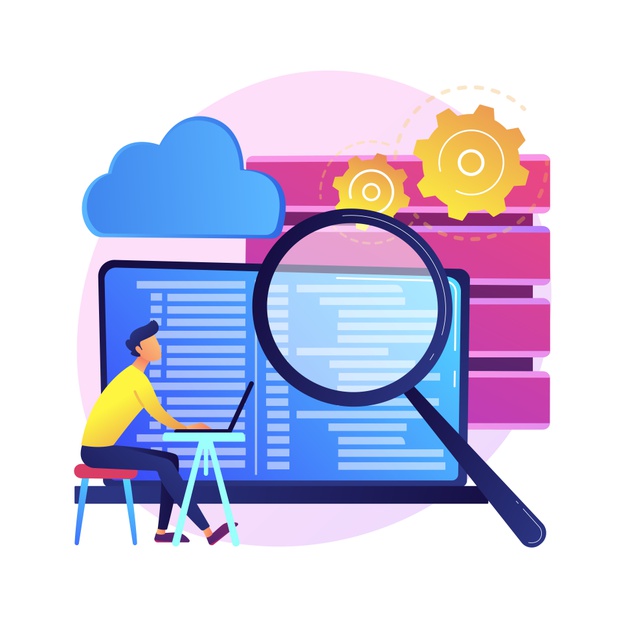 انشاء الجداول والحقول
المفتاح الأساسي واهميته
التدريب الثاني (الجداول<
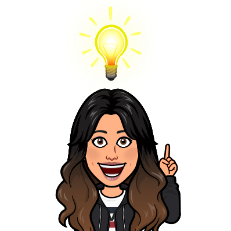 حقل
ما أنواع البيانات التي يمكن إدخالها في هذه الحقول؟
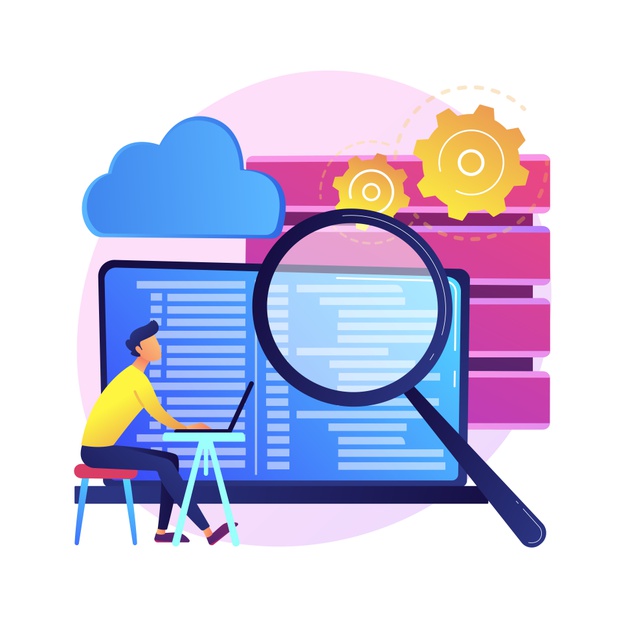 سجل
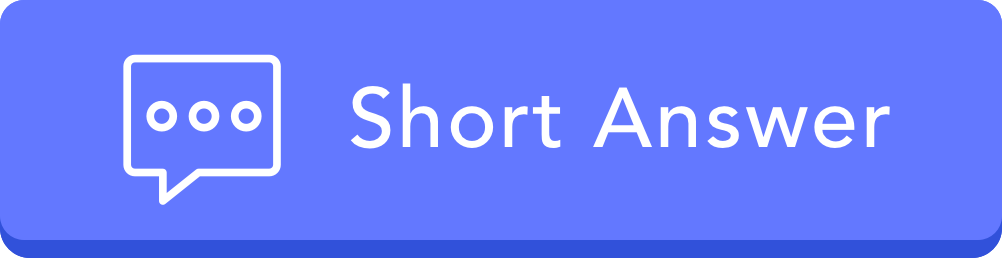 https://wordwall.net/ar/resource/5887388
التدريب الثاني (الجداول<
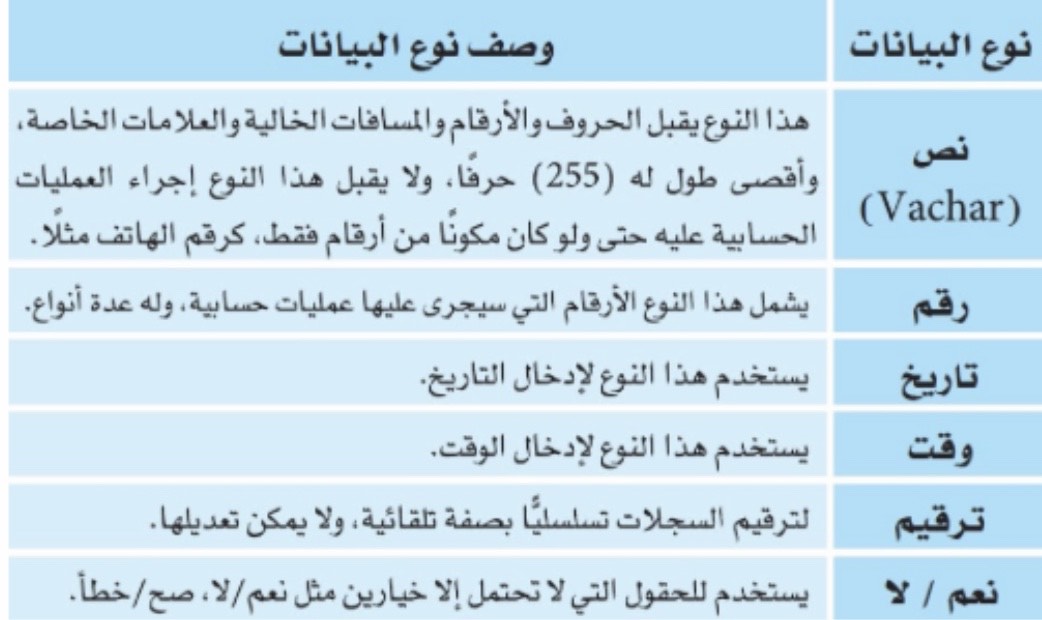 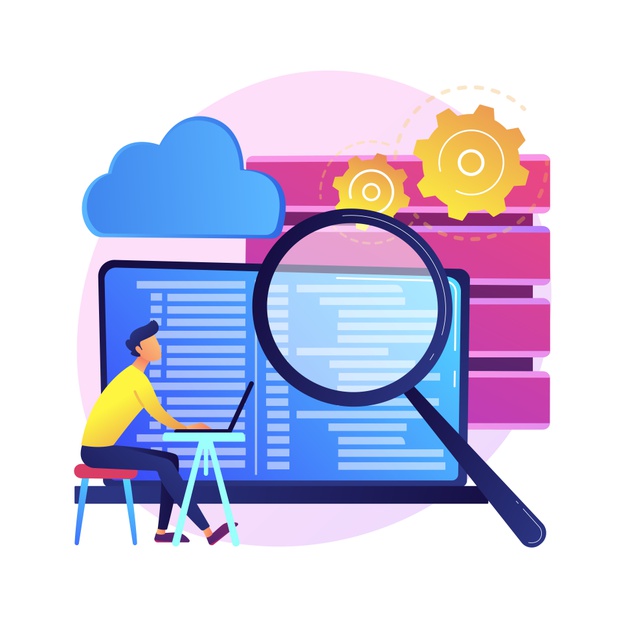 التدريب الثاني (الجداول<
ما سبب عدم اختيار رقم الهاتف كمفتاح أساسي ؟
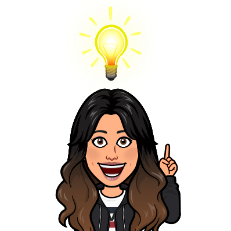 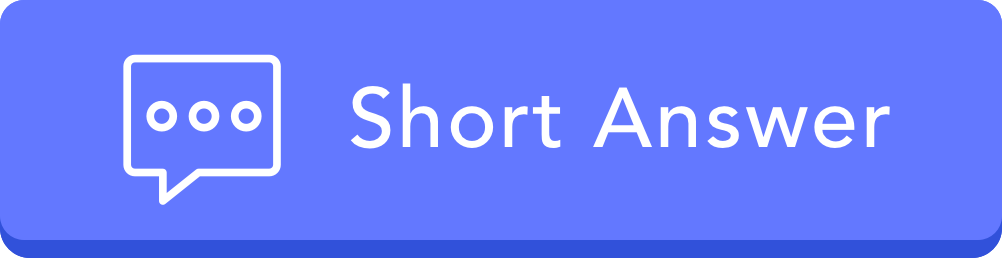 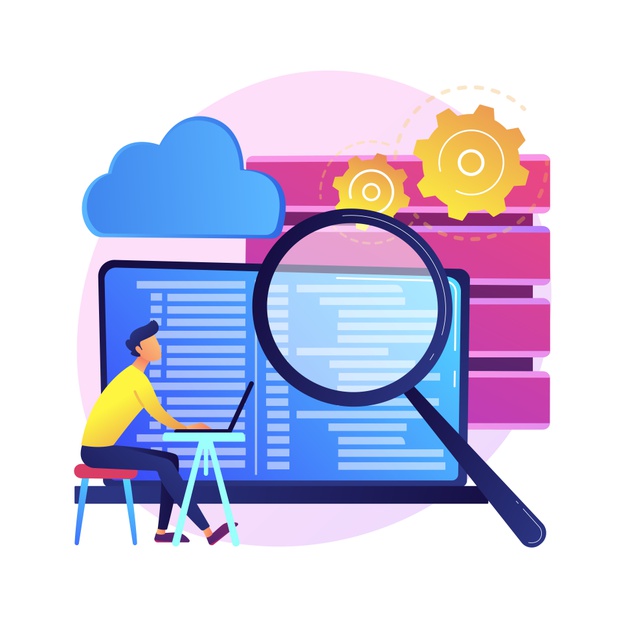 ما الحقل الذي يمكن اختياره كمفتاح أساسي ؟
التدريب الثاني (الجداول<
طرق انشاء الجداول في liber office base
عرض التصميم 
استخدام المعالج
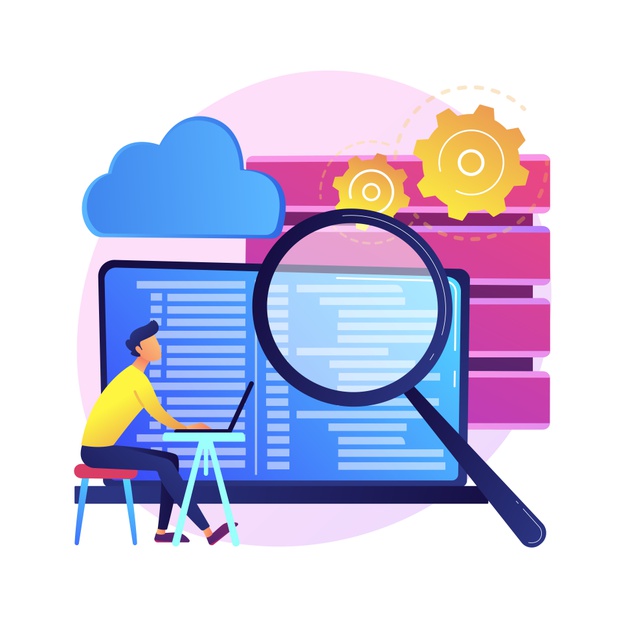 التدريب الثاني (الجداول<
نشاط ختامي
يتكون الجدول من مجموعة من
A
B
C
D
السجلات
النماذج
الجداول
الحقول
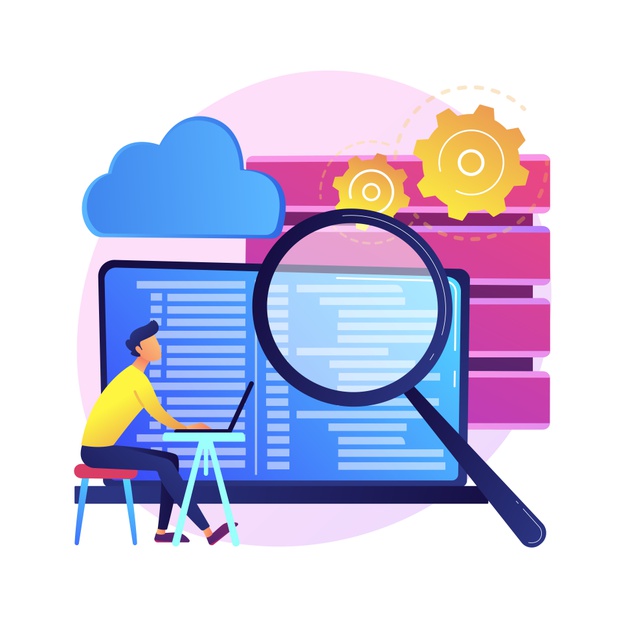 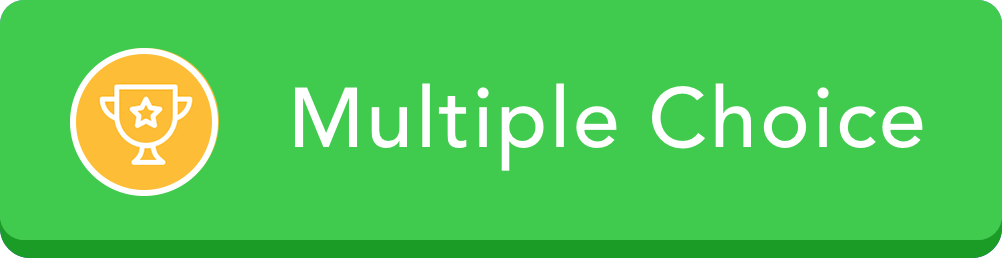 التدريب الثاني (الجداول<
نشاط ختامي
قيمة فريدة لا تتكرر في اكثر من سجل ولا يمكن ان تكون فارغة
B
A
المفتاح الثانوي
المفتاح الاساسي
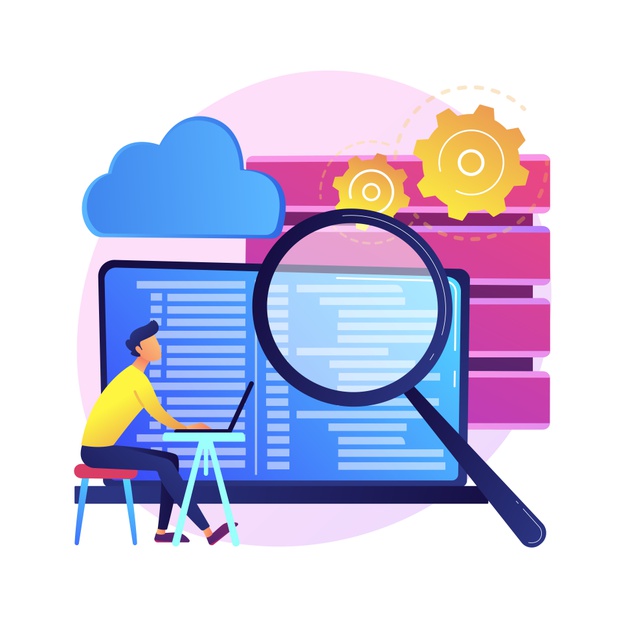 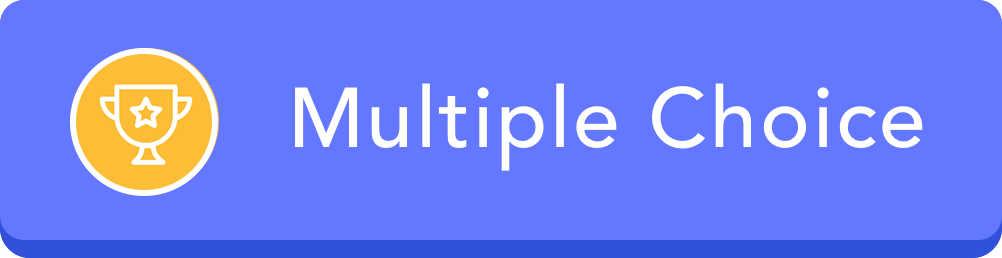 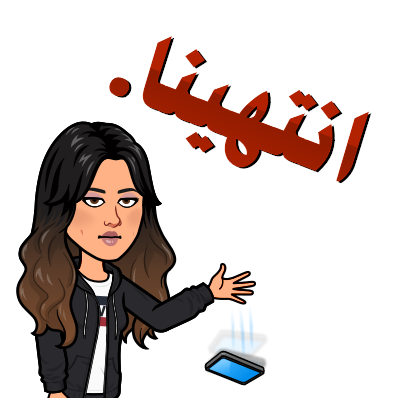 من خلال منصة مدرستي :  
احرصي على مشاهدة الاثراءات
تم ارسال الواجب على منصة مدرستي
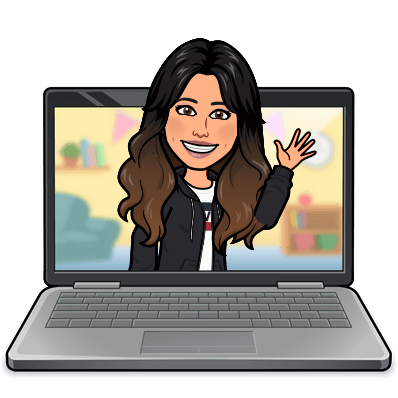 اهلا وسهلا بكن في (الحصة الافتراضية لمادة 
الحاسب وتقنية المعلومات 2)
اهلا بالمبدعات أساس نهضة الوطن
المعلمة 
مشاعل النجراني
القوانين الصفية الالكترونية
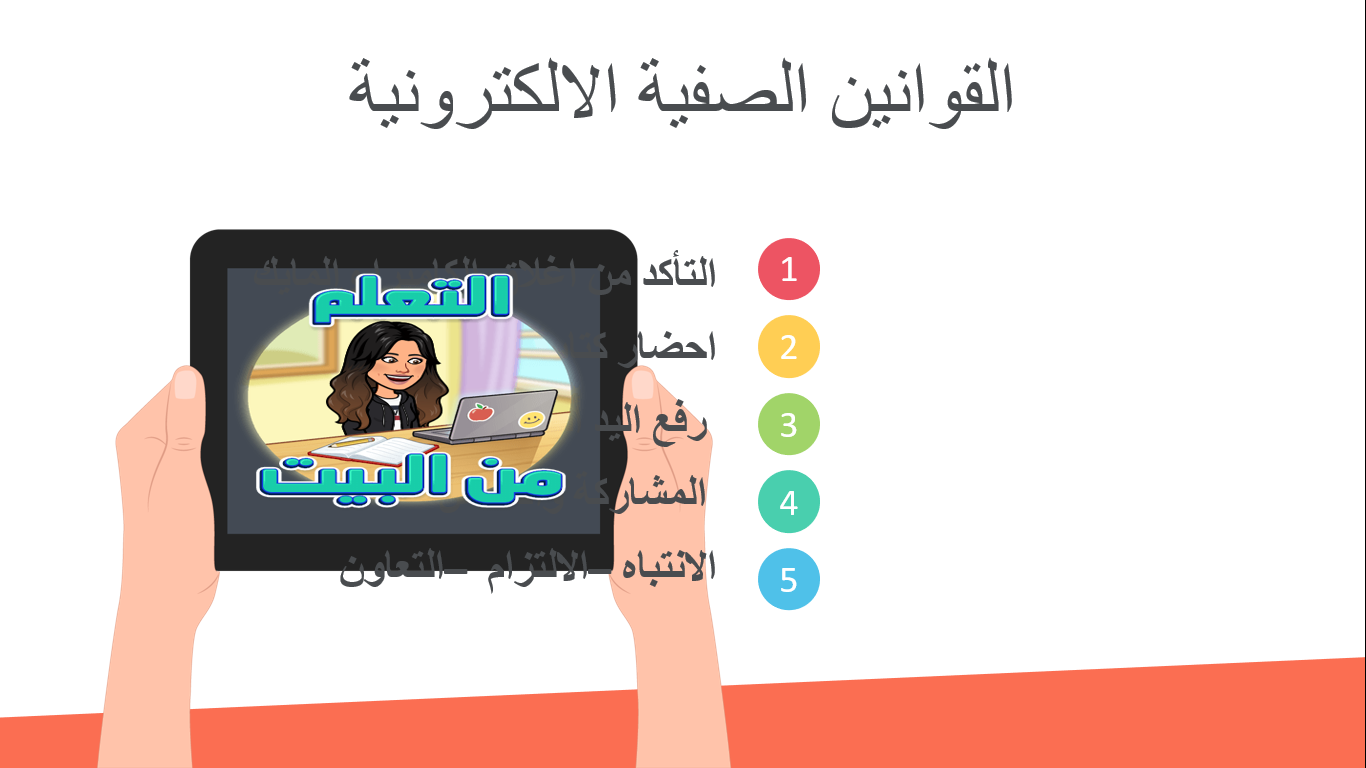 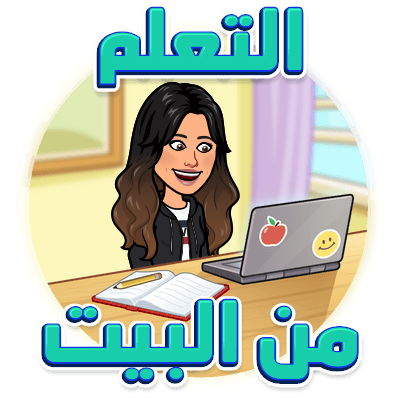 التأكد من اغلاق الكاميرا والمايك

احضار كتاب الطالب مع القلم 

 رفع اليد أثناء المشاركة

 المشاركة والتفاعل

الانتباه –الالتزام – التعاون
قواعد البيانات(عملي)
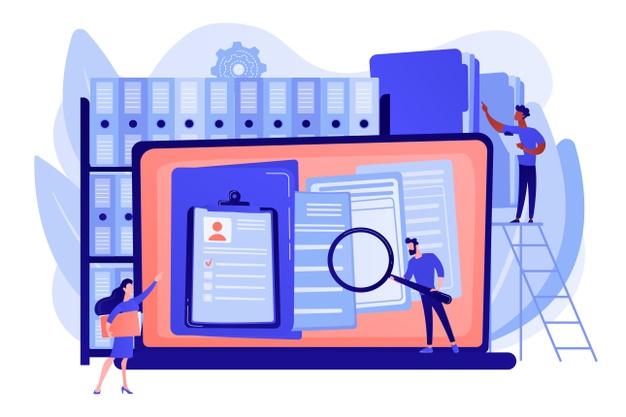 مراجعة الدرس السابق
العلاقة بين الطالب والمادة
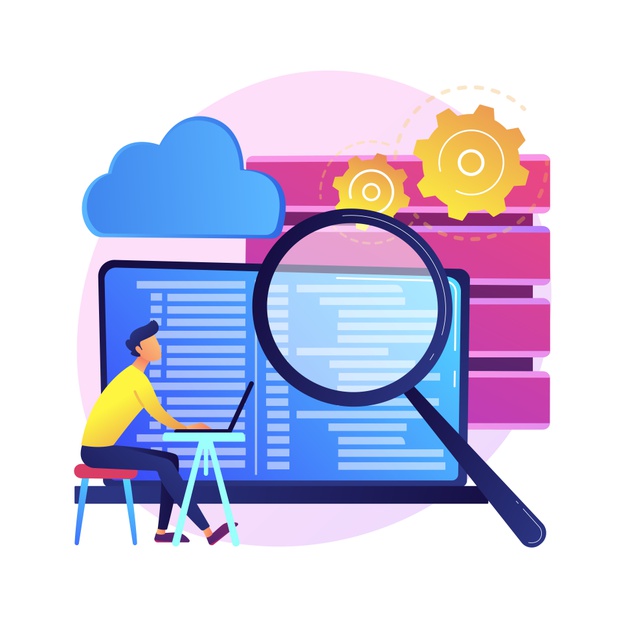 A واحد الى واحد
 B واحد الى متعدد
C متعدد الى متعدد
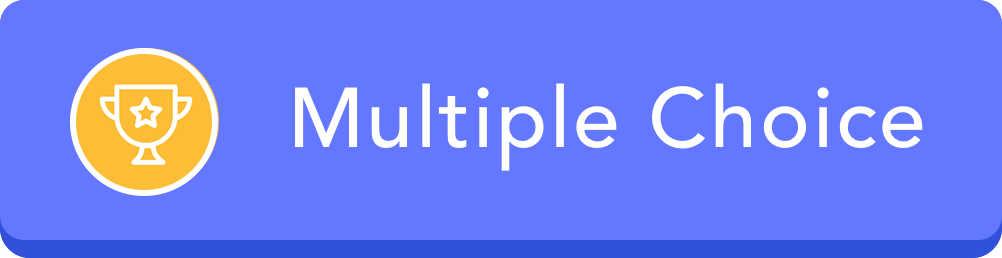 مراجعة الدرس السابق
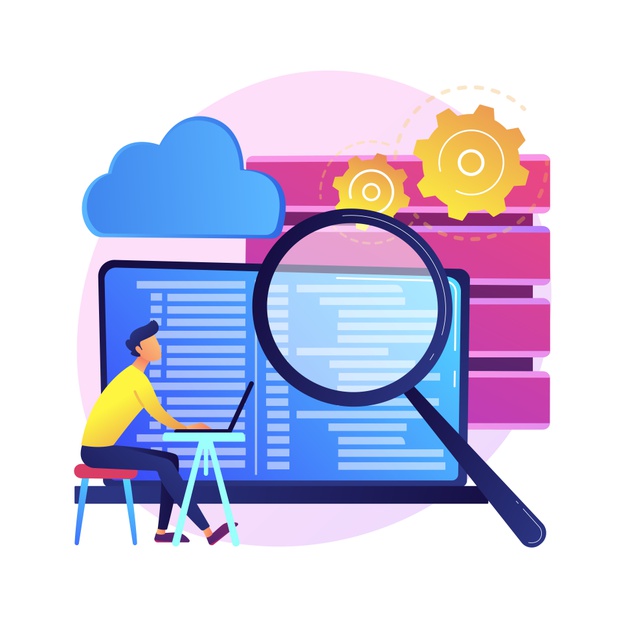 هاتي مثال على علاقة 
واحد الى واحد
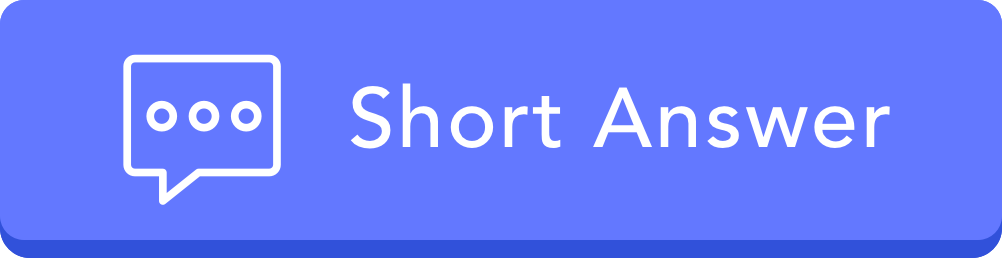 التدريب الثالث (ادخال البيانات وتعديل الحقول وتكوين العلاقات <
تصفحي الكتاب من ص 115-160 
لإكمال  جدول التعلم
ماذا اريد ان اتعلم
ماذا تعلمت
ماذا اعرف
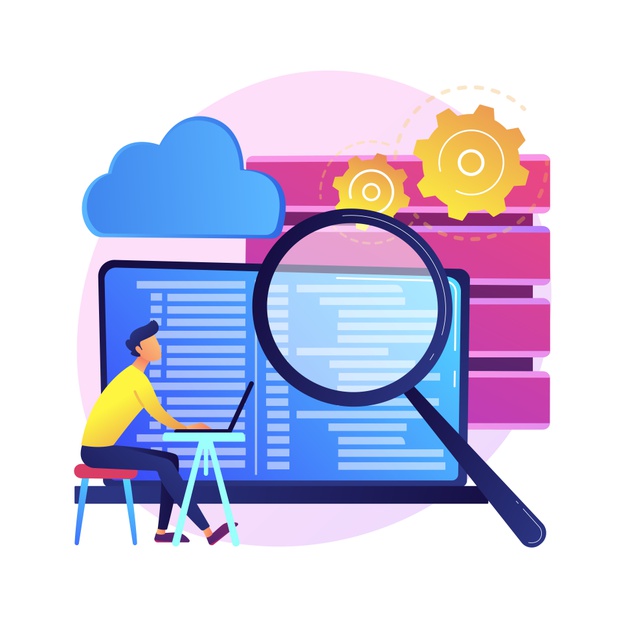 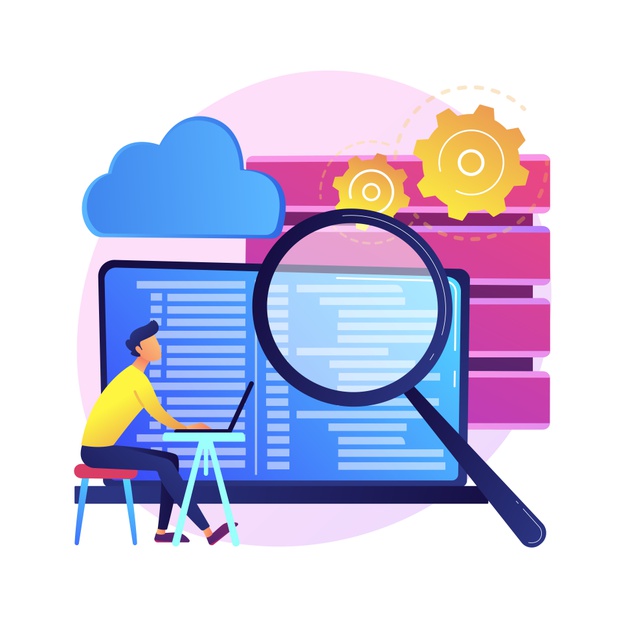 التدريب الثالث (ادخال البيانات وتعديل الحقول وتكوين العلاقات <
ماذا سنتعلم اليوم:
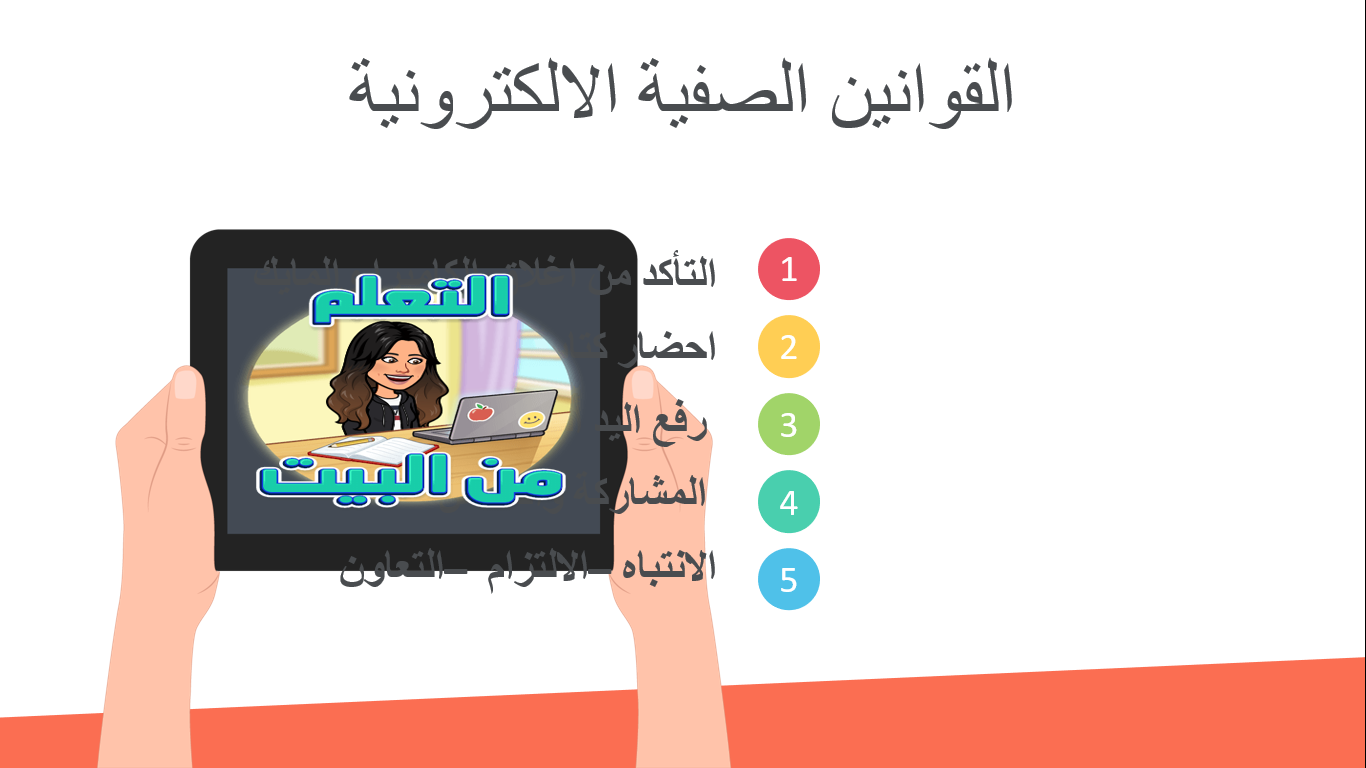 ادخال البيانات في الجدول
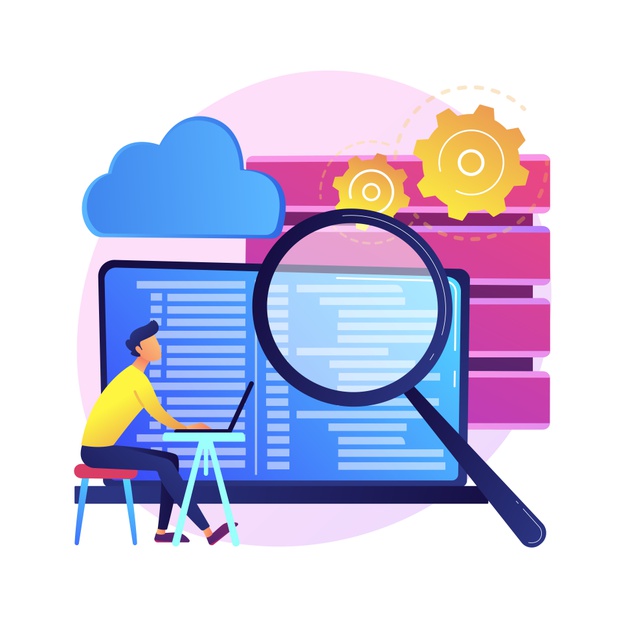 تعديل الحقول
ربط الجداول بعلاقات
التدريب الثالث (ادخال البيانات وتعديل الحقول وتكوين العلاقات <
نشاط ختامي
لا يمكن تعديل الحقول في الجدول الذي تم تعبئته
B
A
خطا
صح
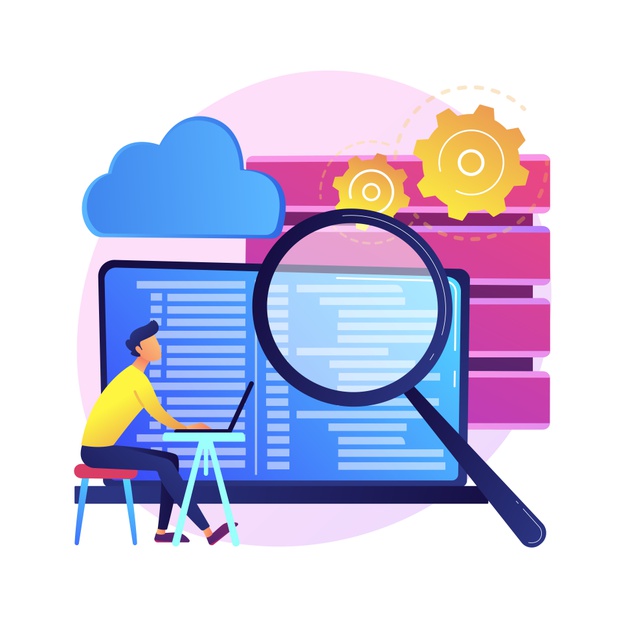 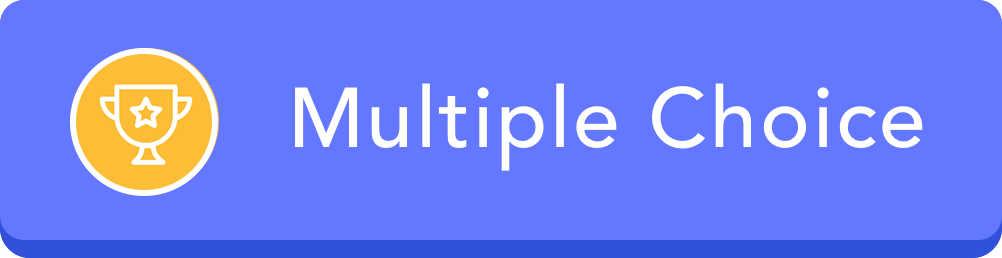 التدريب الثالث (ادخال البيانات وتعديل الحقول وتكوين العلاقات <
نشاط ختامي
لإضافة علاقة بين الجداول من قائمة
A
B
C
D
ملف
ادراج
تحرير
ملف
أدوات
أدوات
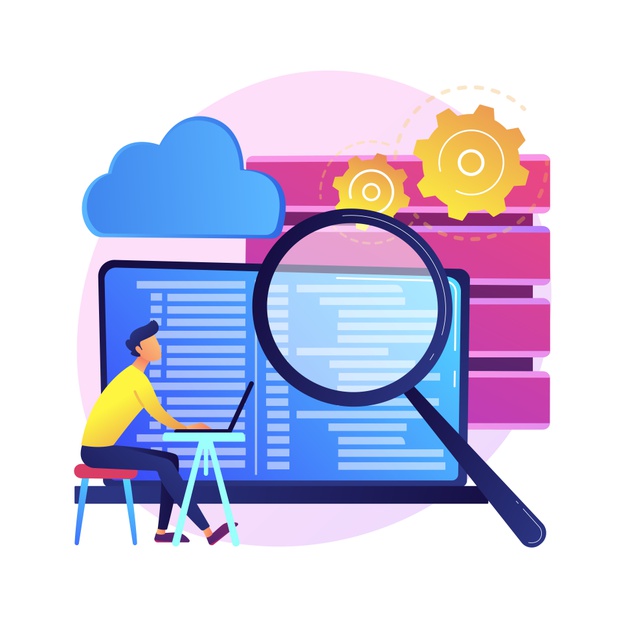 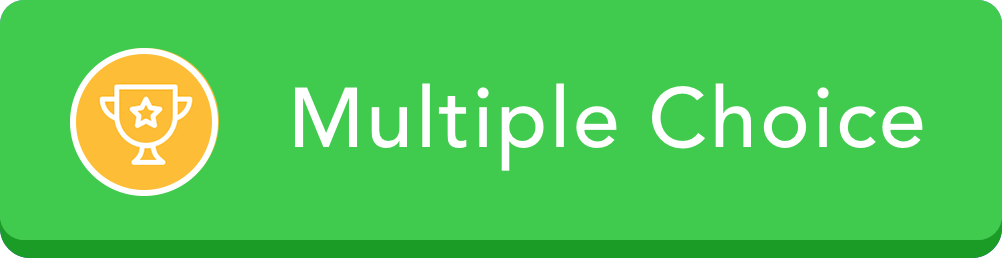 التدريب الثالث (ادخال البيانات وتعديل الحقول وتكوين العلاقات <
نشاط ختامي
لحذف الحقل يتم النقر على ...... من لوحة المفاتيح
C
A
B
Tab
Delete
Enter
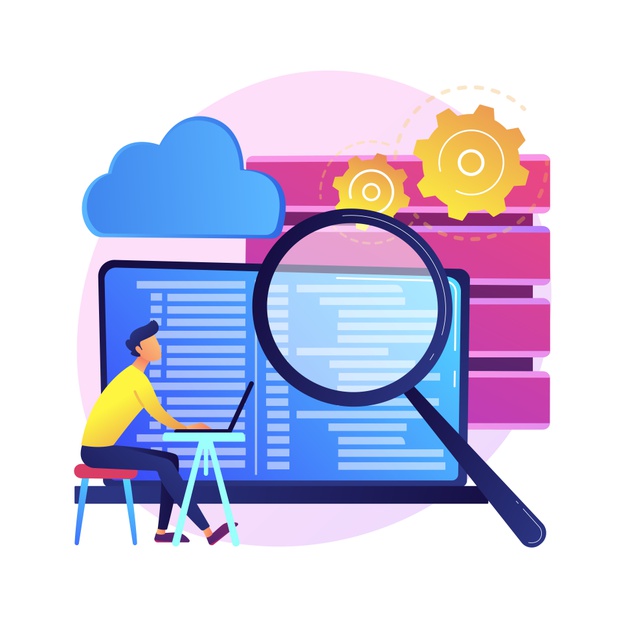 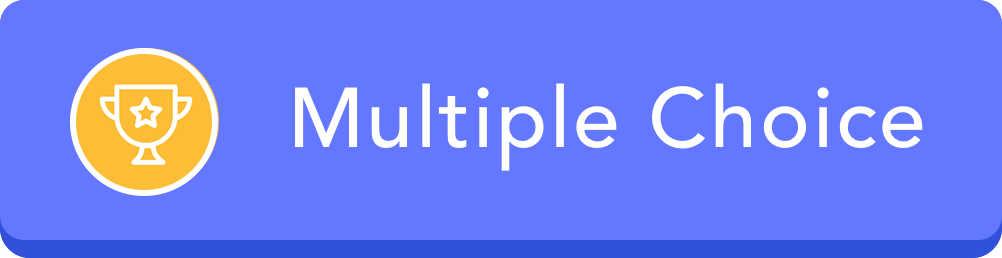 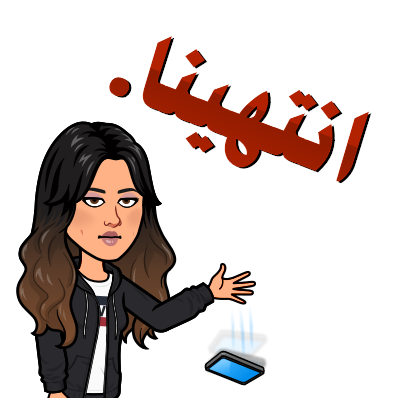 من خلال منصة مدرستي :  
احرصي على مشاهدة الاثراءات
تم ارسال الواجب على منصة مدرستي
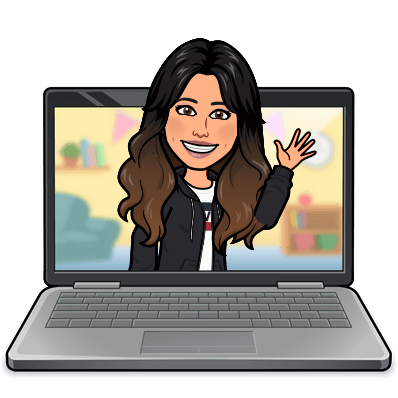 اهلا وسهلا بكن في (الحصة الافتراضية لمادة 
الحاسب وتقنية المعلومات 2)
اهلا بالمبدعات أساس نهضة الوطن
المعلمة 
مشاعل النجراني
القوانين الصفية الالكترونية
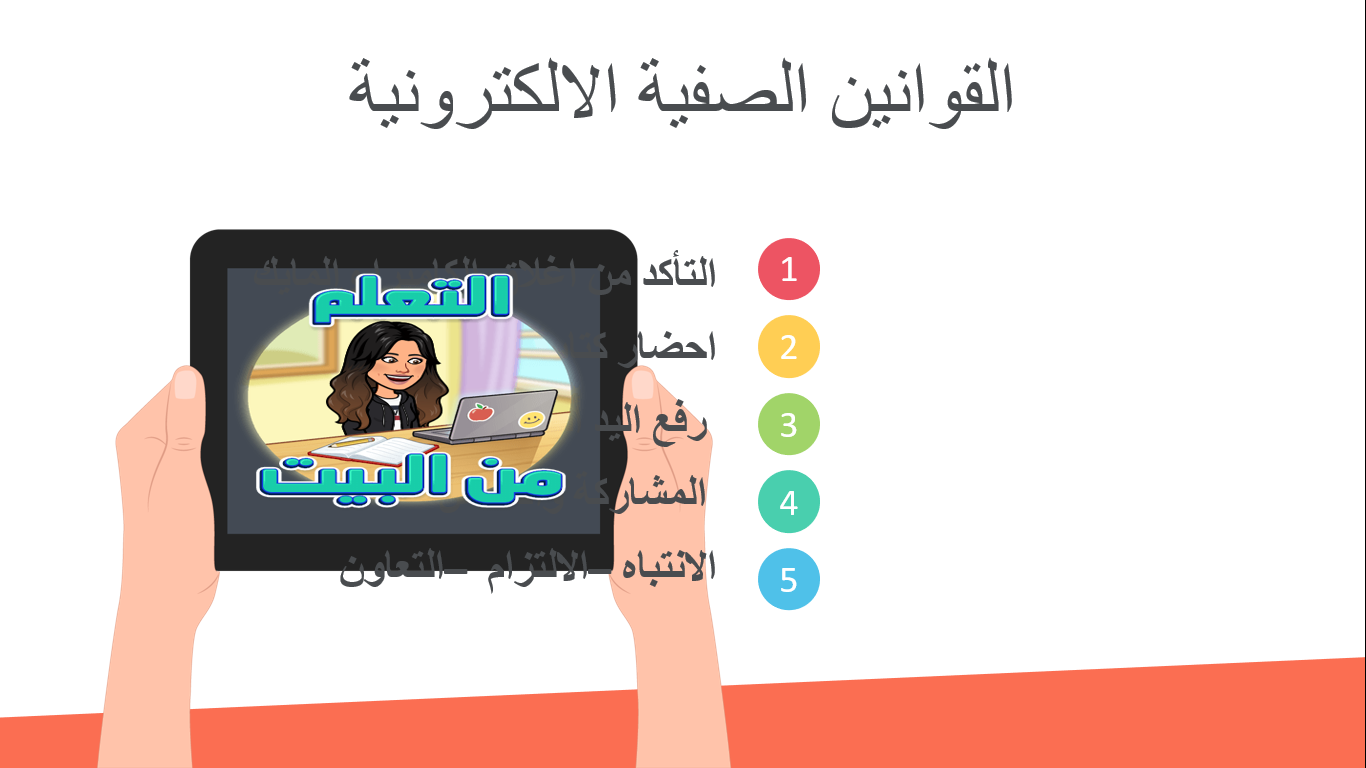 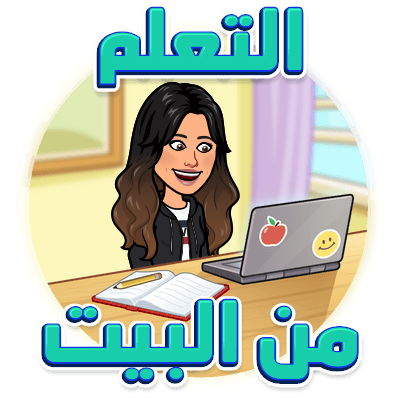 التأكد من اغلاق الكاميرا والمايك

احضار كتاب الطالب مع القلم 

 رفع اليد أثناء المشاركة

 المشاركة والتفاعل

الانتباه –الالتزام – التعاون
قواعد البيانات(عملي)
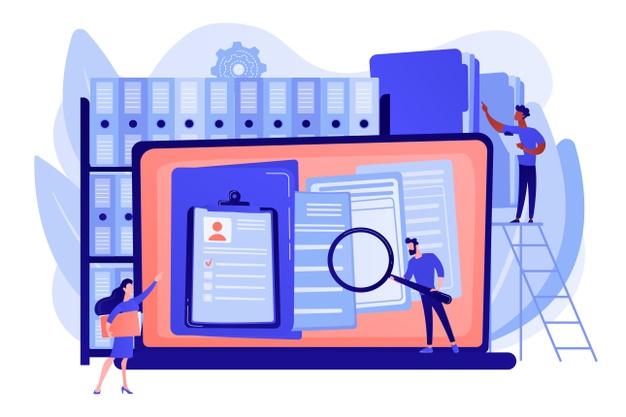 مراجعة الدرس السابق
عمليات تجرى على قاعدة البيانات بهدف استرجاع معلومة منها
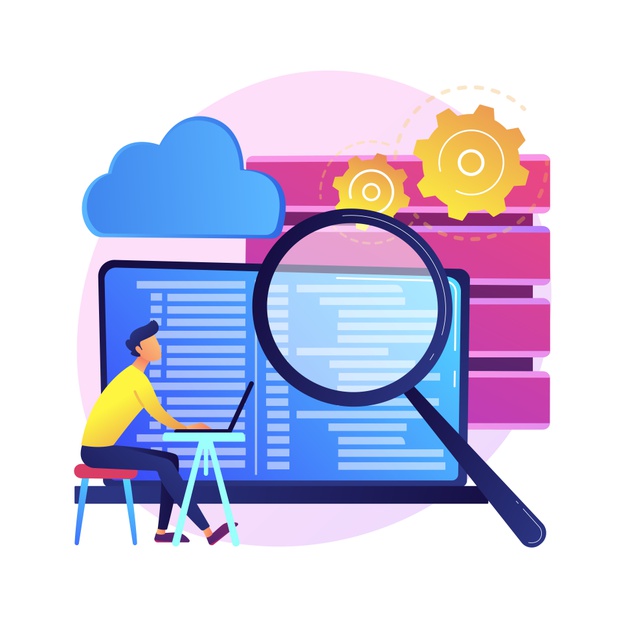 A النماذج
B التقرير
C الاستعلامات
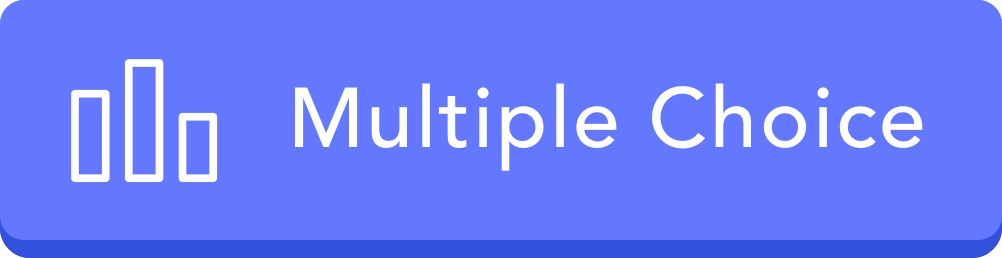 التدريب الرابع  (الاستعلامات  <
الاستعلام عن نتيجة اختبار القدرات
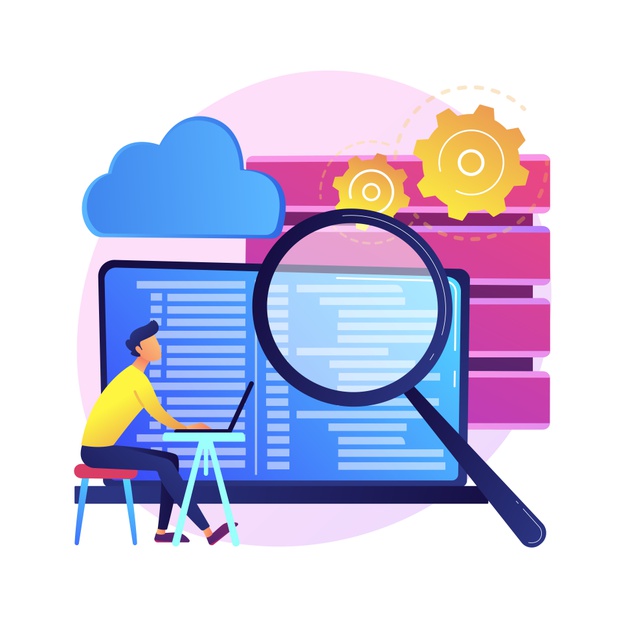 A استعلام انشاء
B استعلام تحديد
C استعلام تحديث
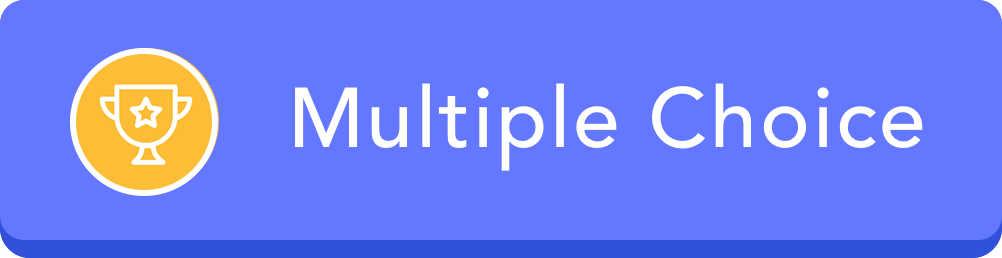 التدريب الرابع  (الاستعلامات  <
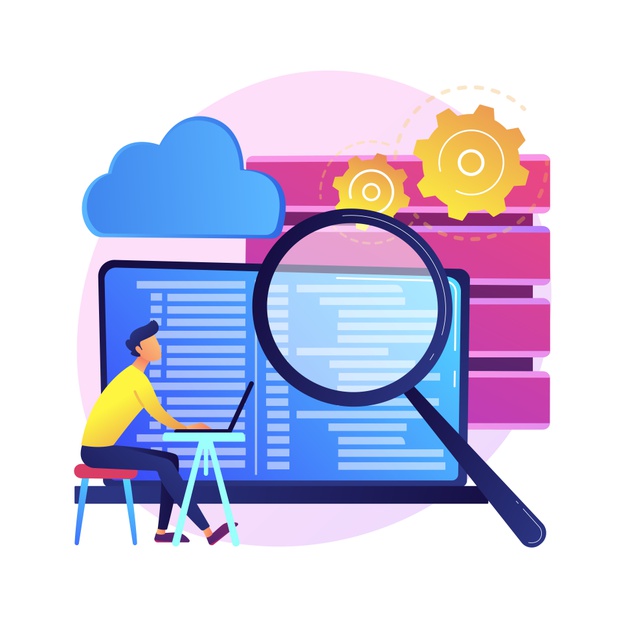 مثلي للاستعلامات في الأنظمة التالية 
(ابشر)
(المستشفى)
(البنوك )
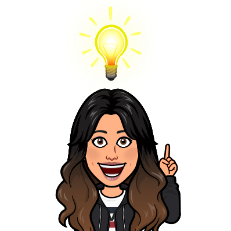 التدريب الرابع  (الاستعلامات  <
تصفحي الكتاب من ص 163-167 
لإكمال  جدول التعلم
ماذا اريد ان اتعلم
ماذا تعلمت
ماذا اعرف
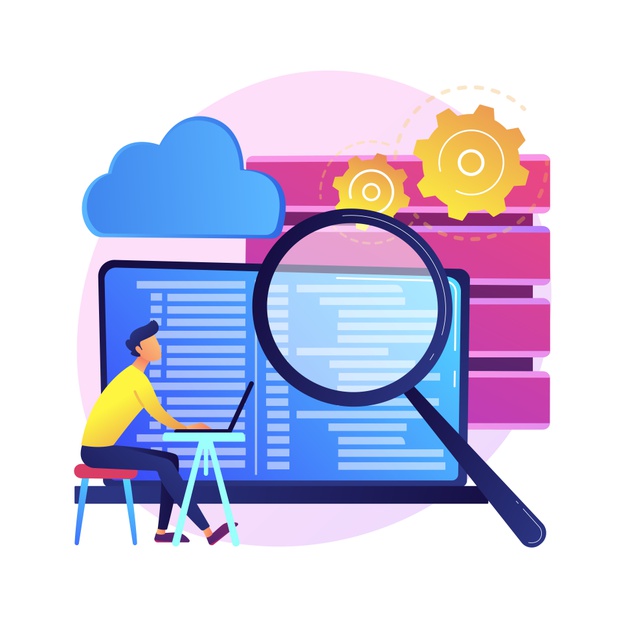 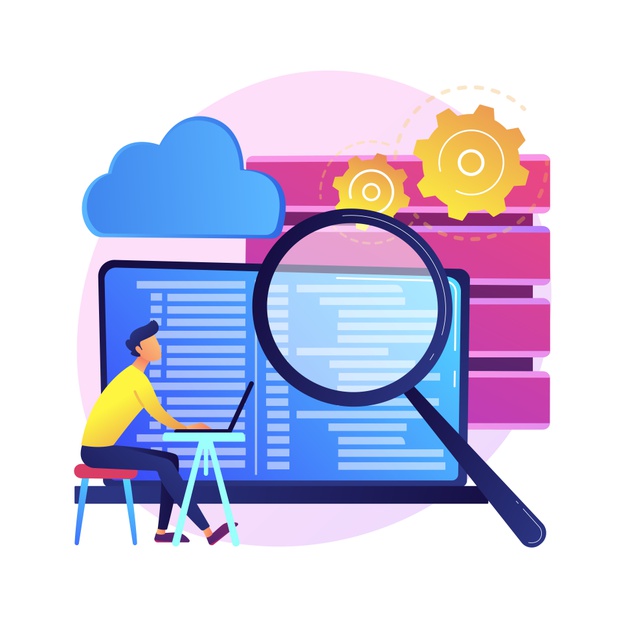 التدريب الرابع  (الاستعلامات  <
ماذا سنتعلم اليوم:
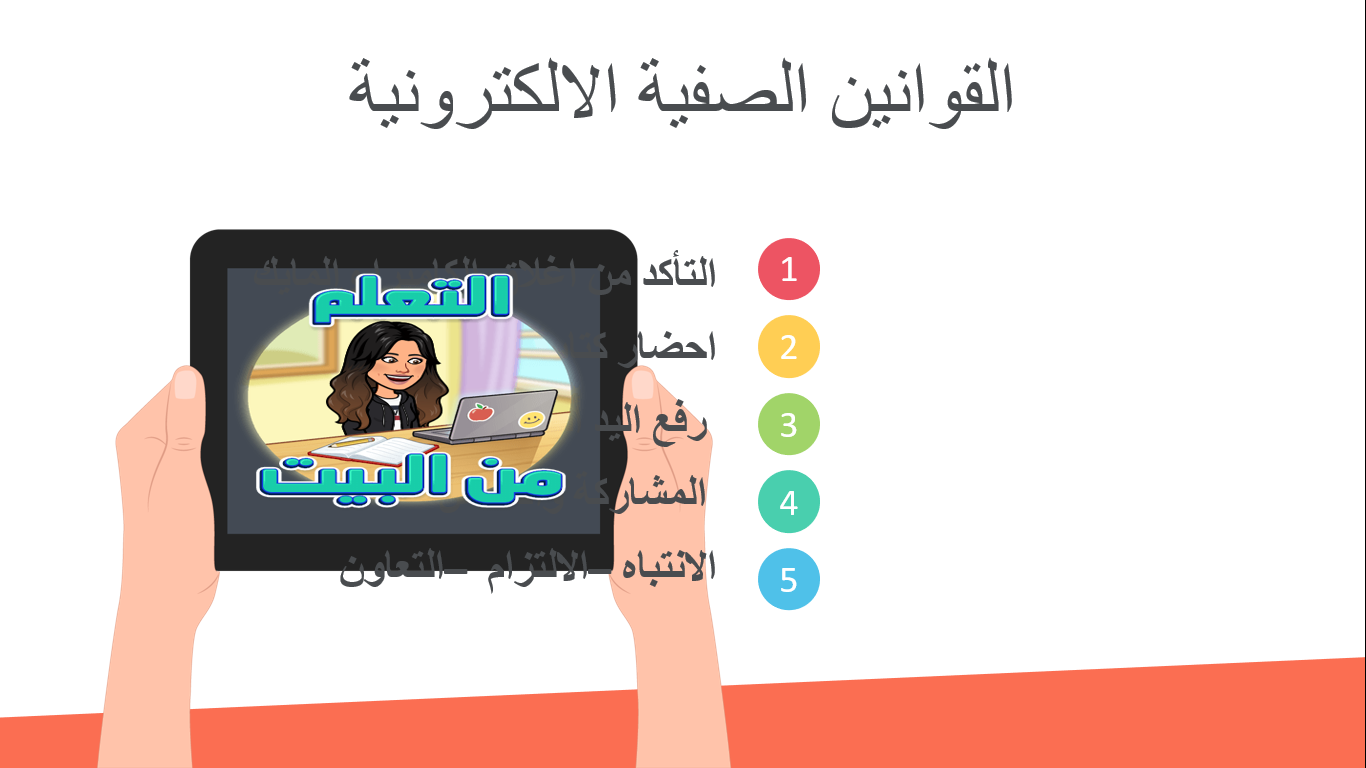 تصميم الاستعلامات
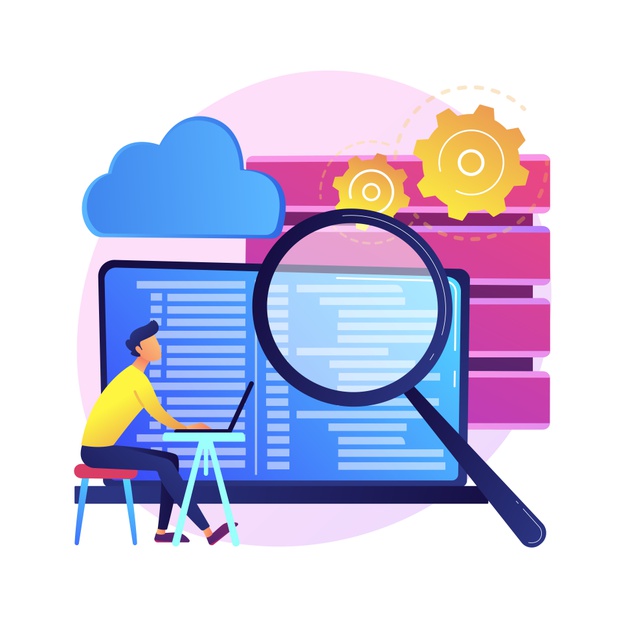 تشغيل الاستعلامات
معايير الاستعلام
التدريب الرابع  (الاستعلامات  <
نشاط ختامي
المعايير هي شروط تقوم بتحديد السجلات التي تبحث عنها
B
A
خطا
صح
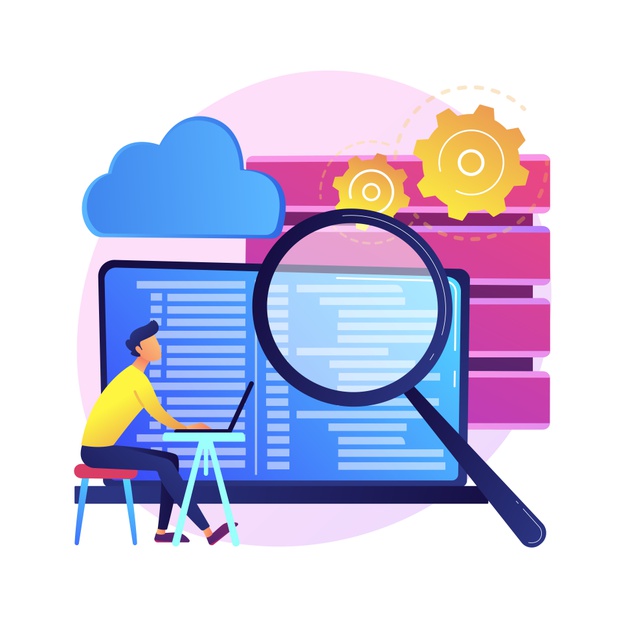 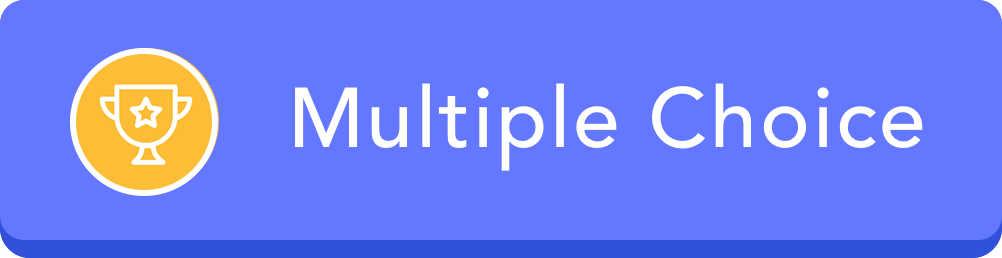 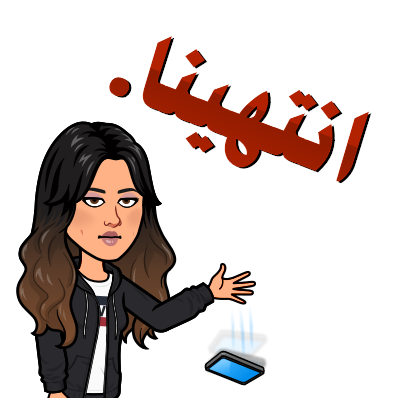 من خلال منصة مدرستي :  
احرصي على مشاهدة الاثراءات
تم ارسال الواجب على منصة مدرستي
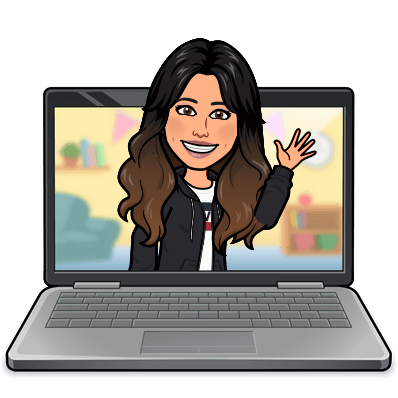 اهلا وسهلا بكن في (الحصة الافتراضية لمادة 
الحاسب وتقنية المعلومات 2)
اهلا بالمبدعات أساس نهضة الوطن
المعلمة 
مشاعل النجراني
القوانين الصفية الالكترونية
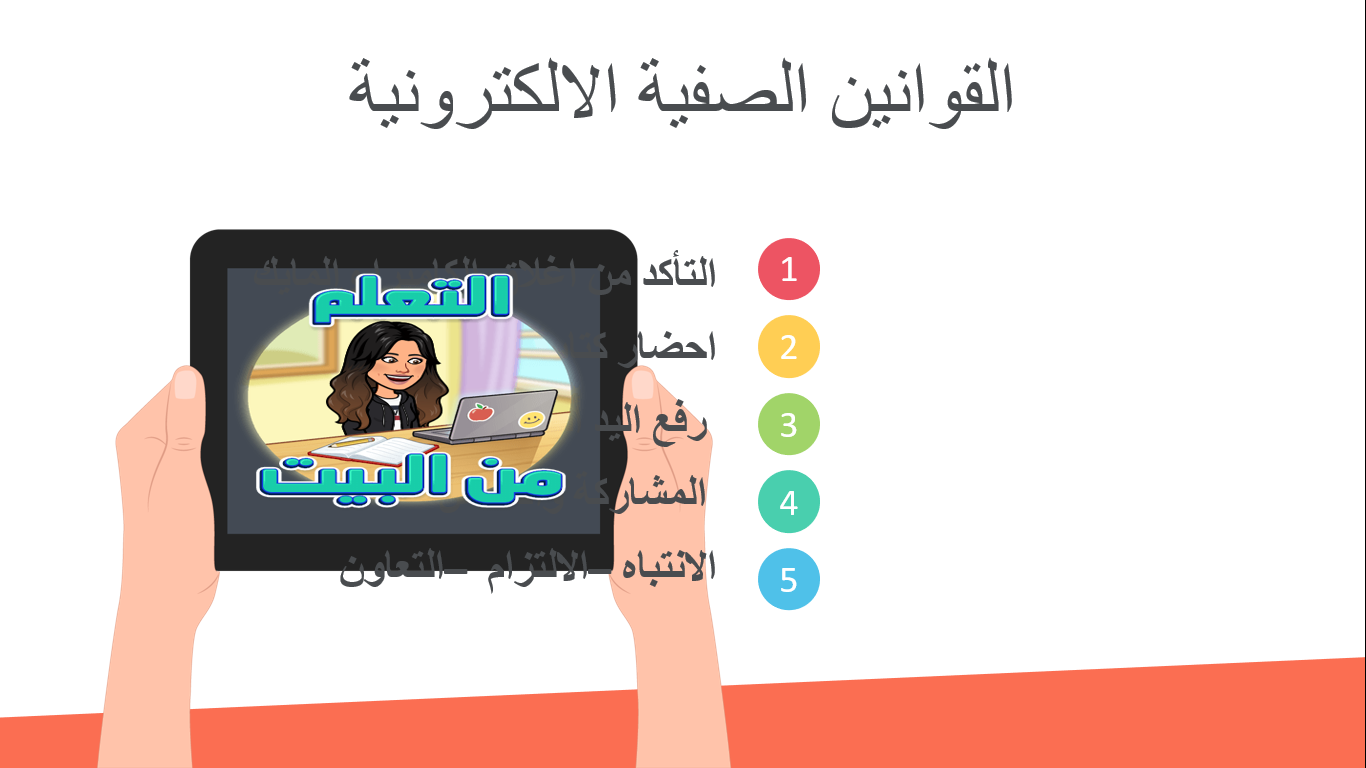 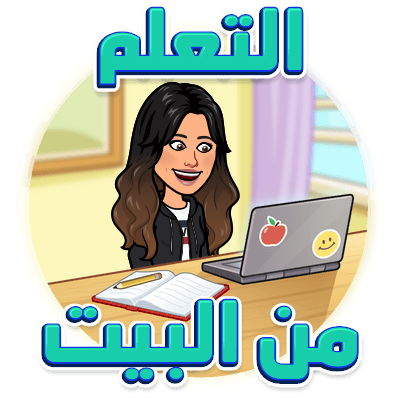 التأكد من اغلاق الكاميرا والمايك

احضار كتاب الطالب مع القلم 

 رفع اليد أثناء المشاركة

 المشاركة والتفاعل

الانتباه –الالتزام – التعاون
قواعد البيانات(عملي)
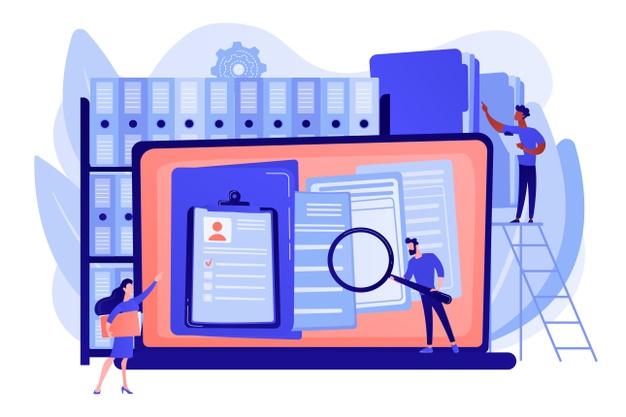 مراجعة الدرس السابق
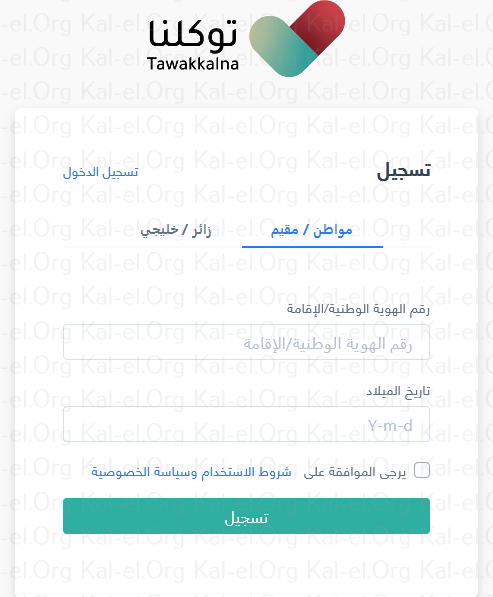 ماذا يسمى هذا الشكل
A النماذج
B التقرير
C الاستعلامات
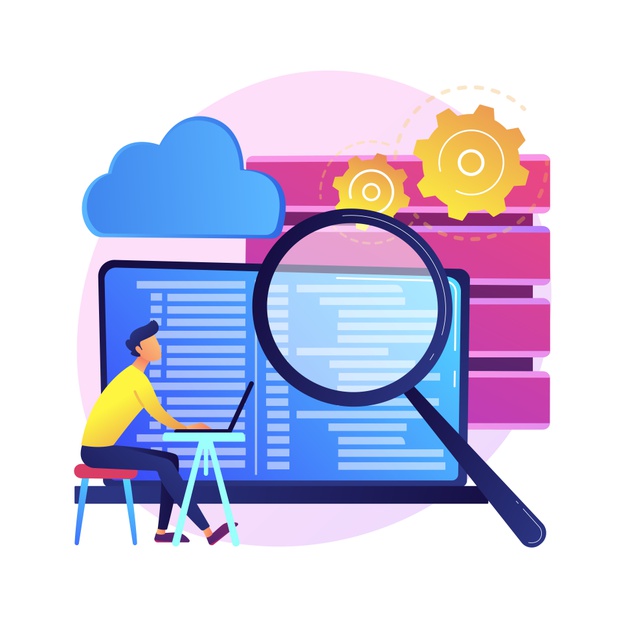 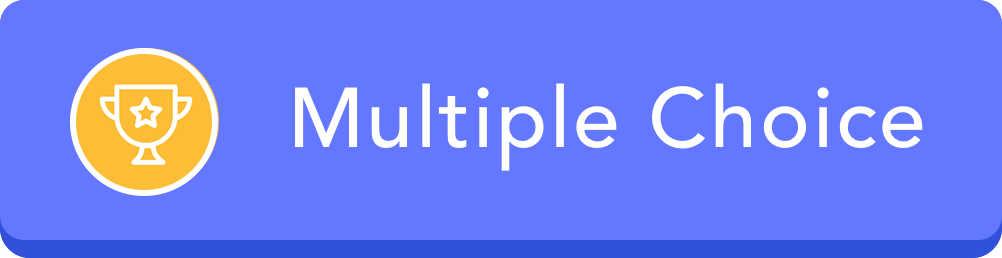 التدريب الخامس  (النماذج  <
تصفحي الكتاب من ص 169-173 
لإكمال  جدول التعلم
ماذا اريد ان اتعلم
ماذا تعلمت
ماذا اعرف
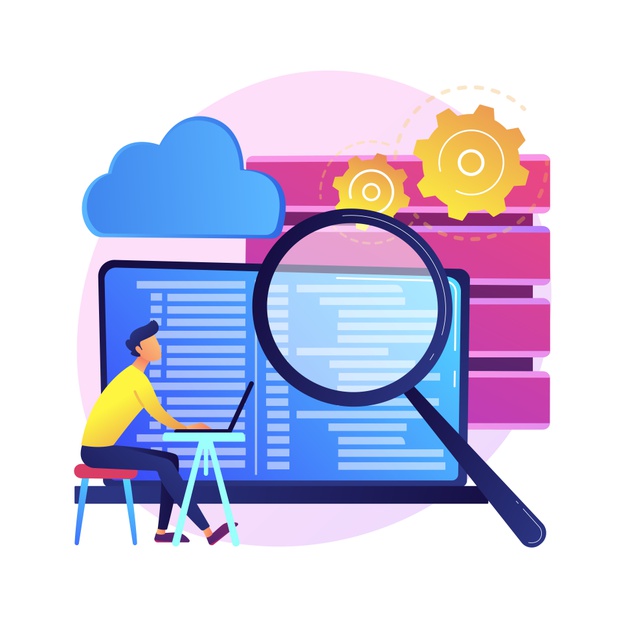 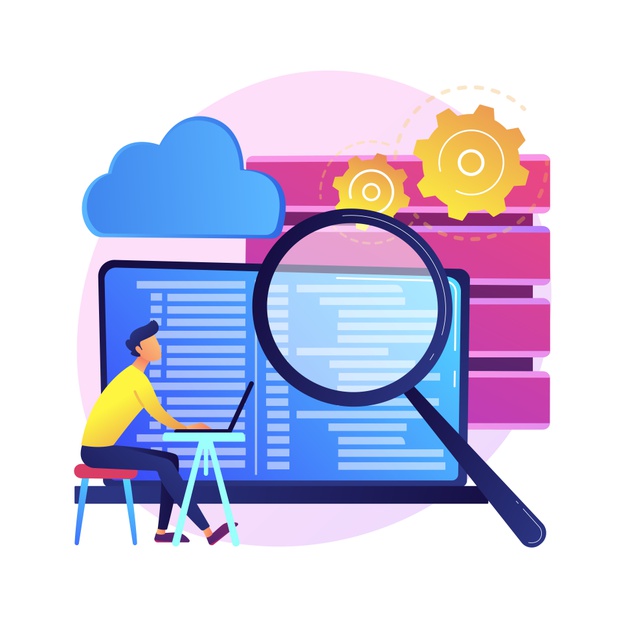 التدريب الخامس  (النماذج  <
ماذا سنتعلم اليوم:
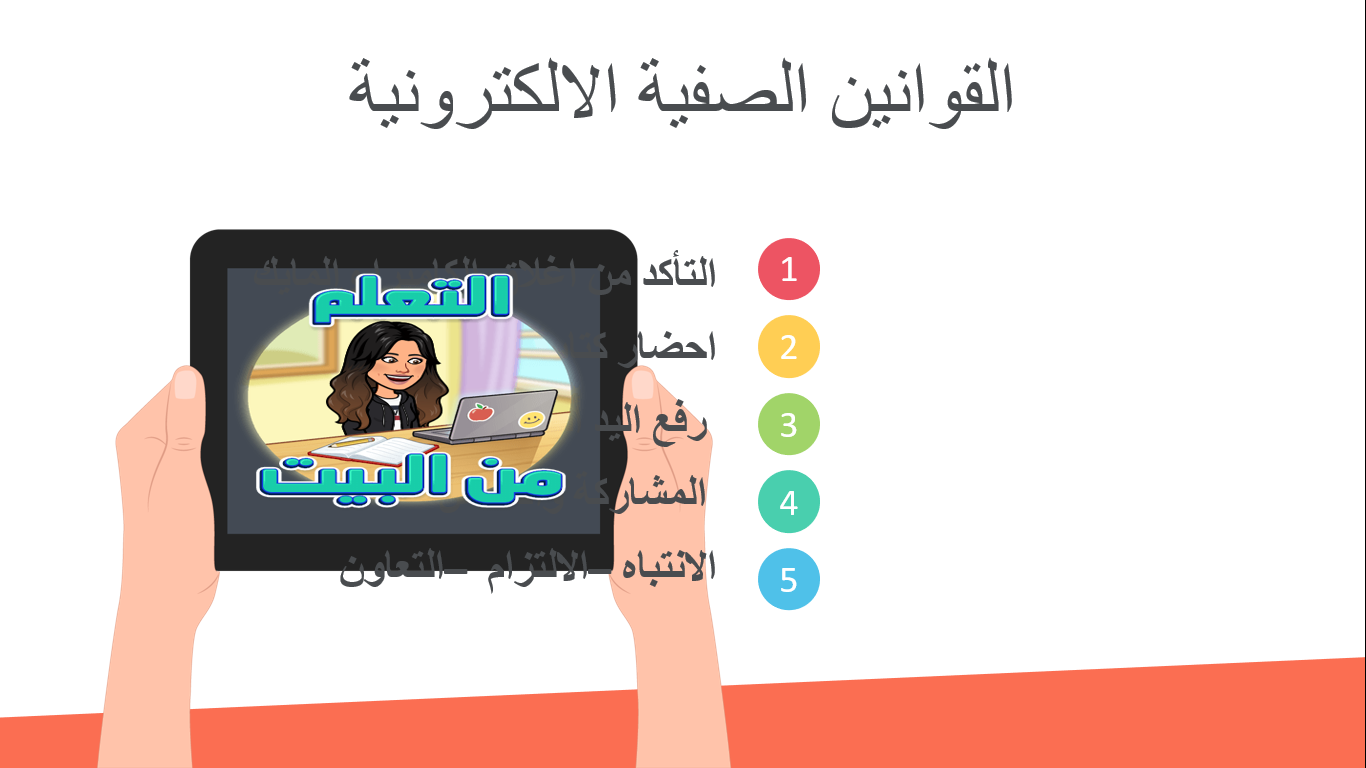 مفهوم النماذج
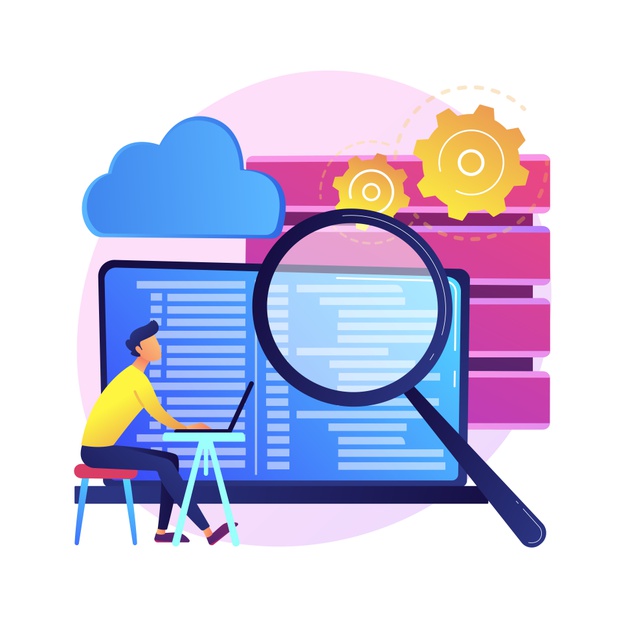 انشاء نماذج
التعامل مع البيانات في النماذج
تعديل تصميم النماذج
التدريب الخامس  (النماذج  <
ما المقصود بالنماذج؟
واجهة تعامل المستخدم مع قاعدة البيانات
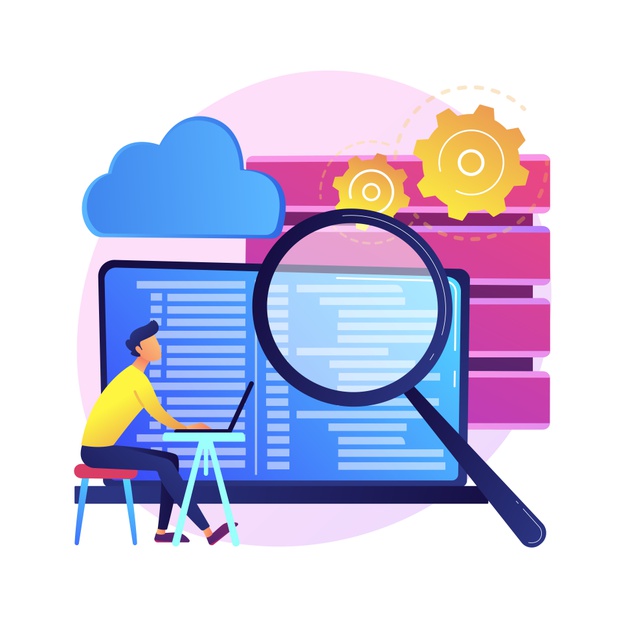 التدريب الخامس  (النماذج  <
نشاط ختامي
لإضافة كافة الحقول في الجدول الى النموذج من الشكل
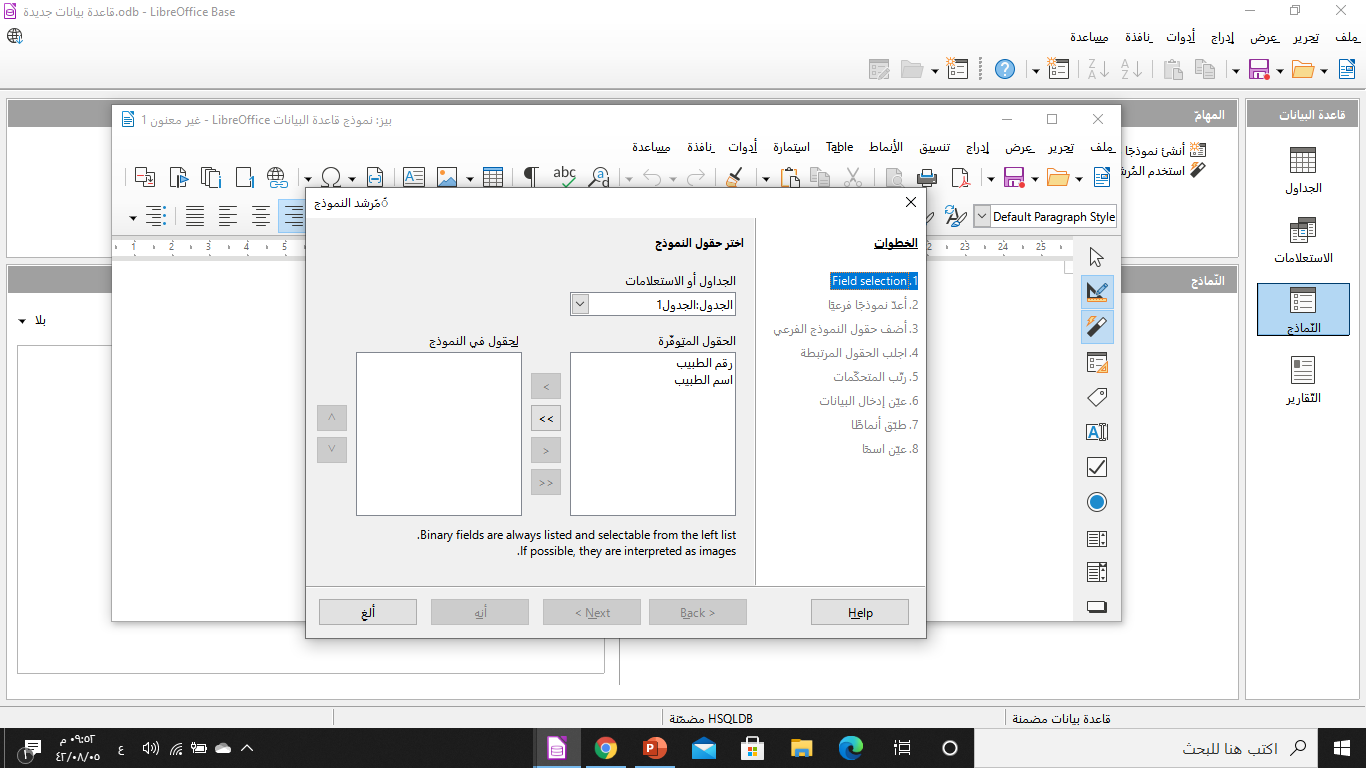 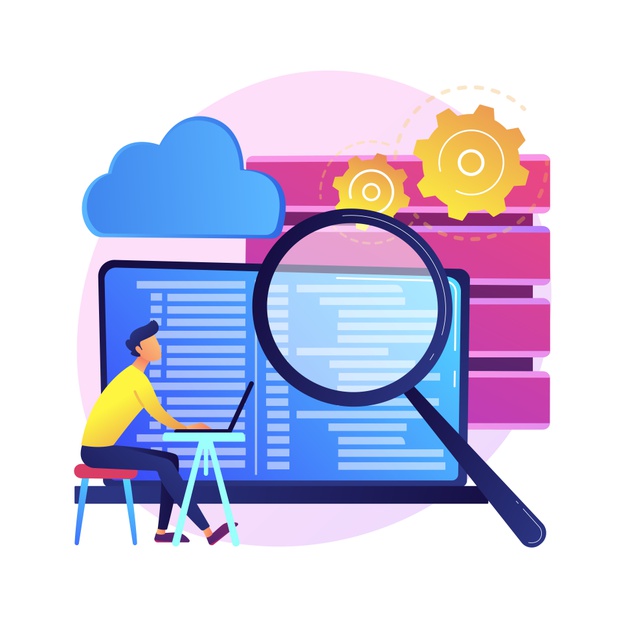 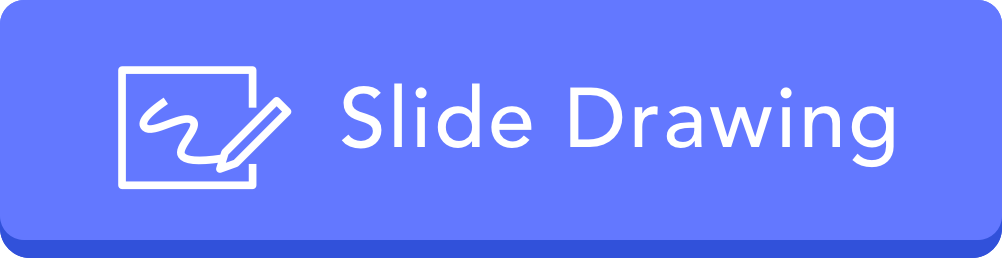 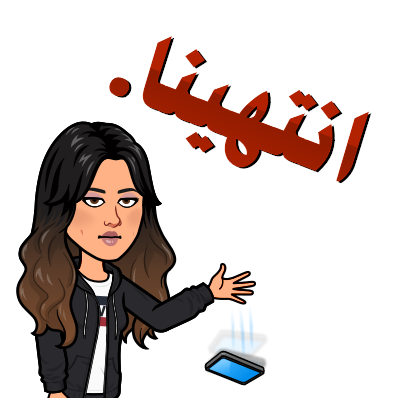 من خلال منصة مدرستي :  
احرصي على مشاهدة الاثراءات
تم ارسال الواجب على منصة مدرستي
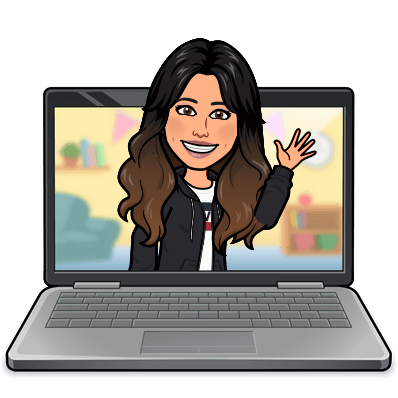 اهلا وسهلا بكن في (الحصة الافتراضية لمادة 
الحاسب وتقنية المعلومات 2)
اهلا بالمبدعات أساس نهضة الوطن
المعلمة 
مشاعل النجراني
القوانين الصفية الالكترونية
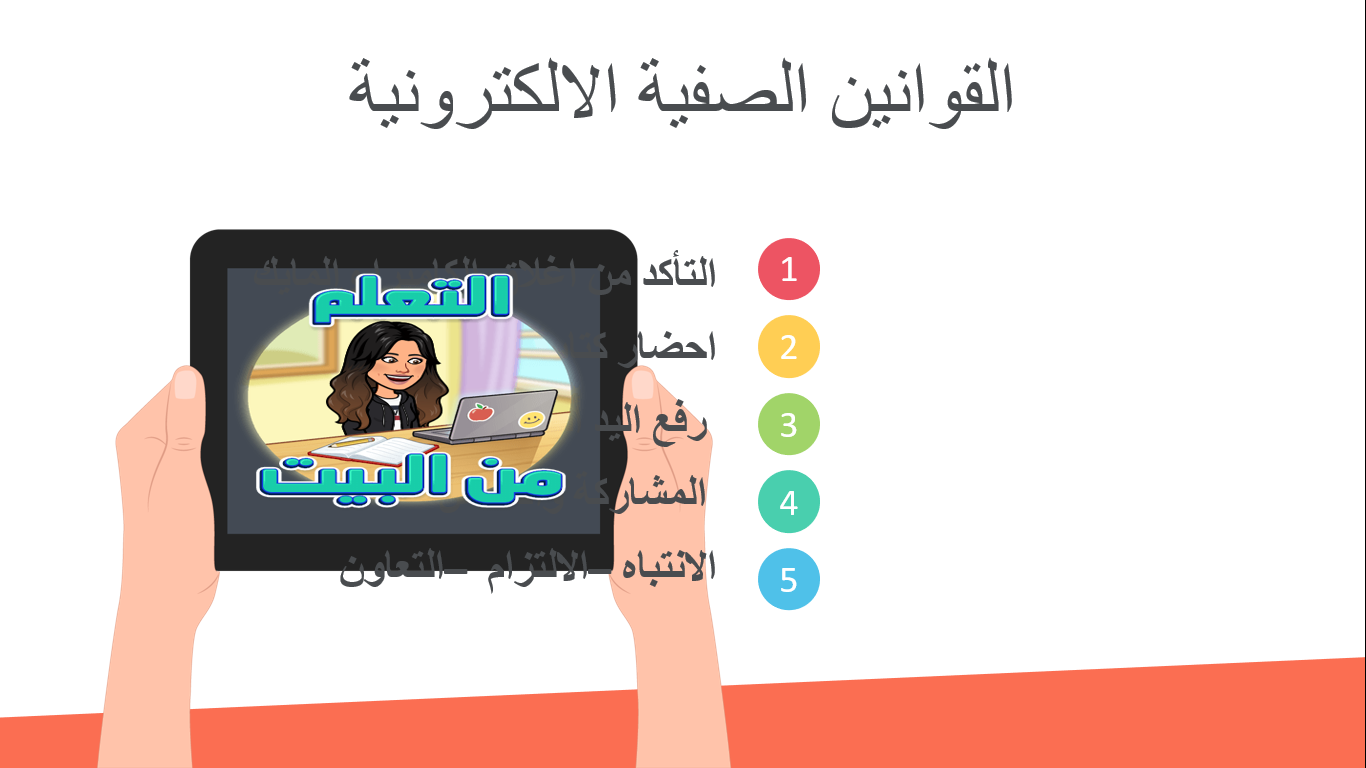 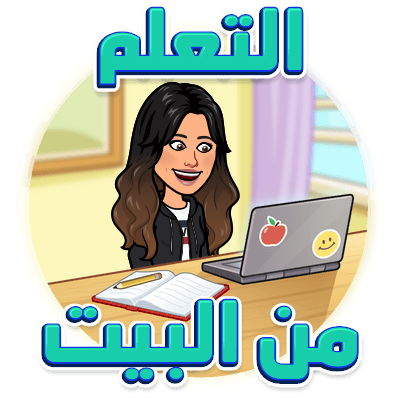 التأكد من اغلاق الكاميرا والمايك

احضار كتاب الطالب مع القلم 

 رفع اليد أثناء المشاركة

 المشاركة والتفاعل

الانتباه –الالتزام – التعاون
قواعد البيانات(عملي)
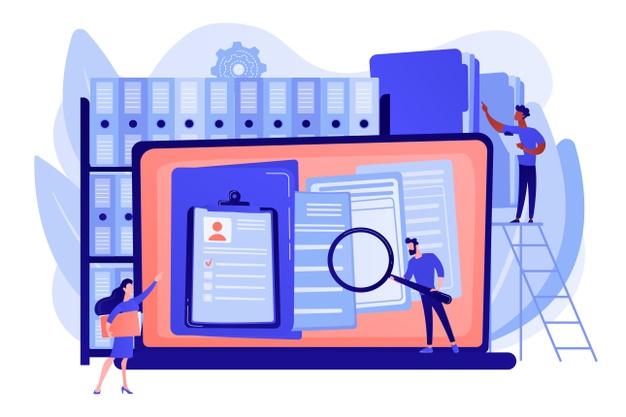 مراجعة الدرس السابق
مستند يمكن عرضه على الشاشة او حفظة في ملف
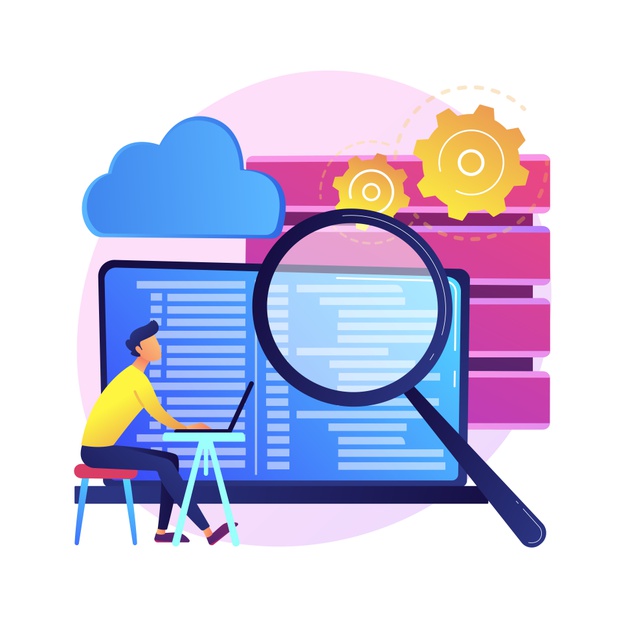 A النماذج
B التقرير
C الاستعلامات
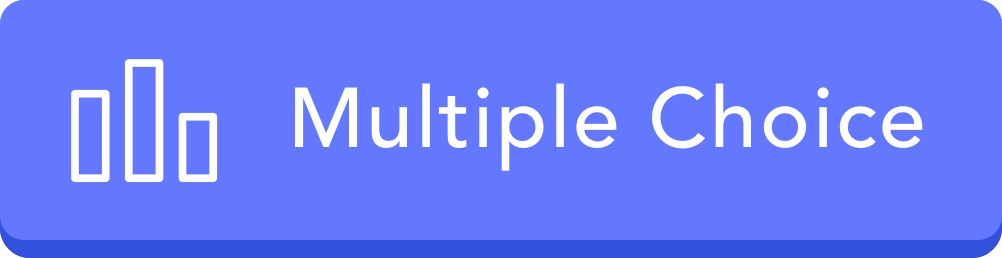 التدريب السادس  (التقارير  <
تصفحي الكتاب من ص 175-178 
لإكمال  جدول التعلم
ماذا اريد ان اتعلم
ماذا تعلمت
ماذا اعرف
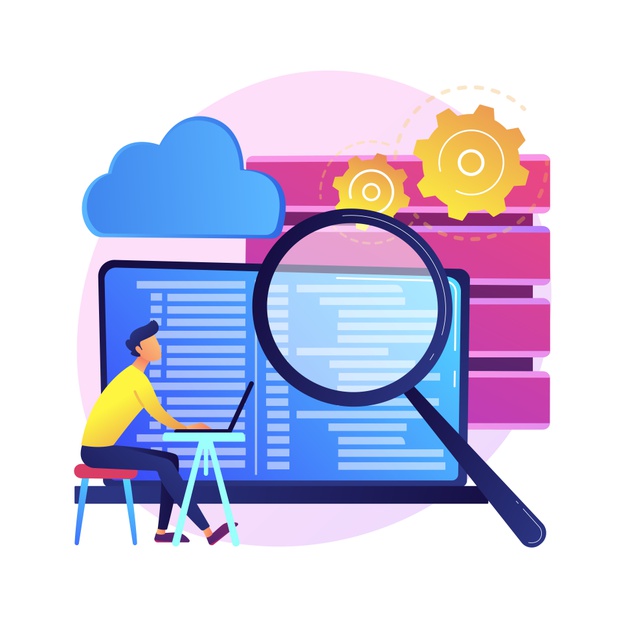 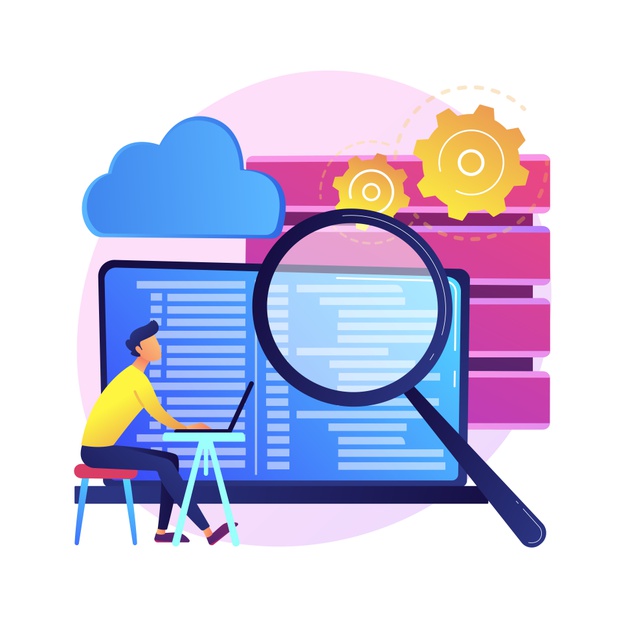 التدريب السادس  (التقارير  <
ماذا سنتعلم اليوم:
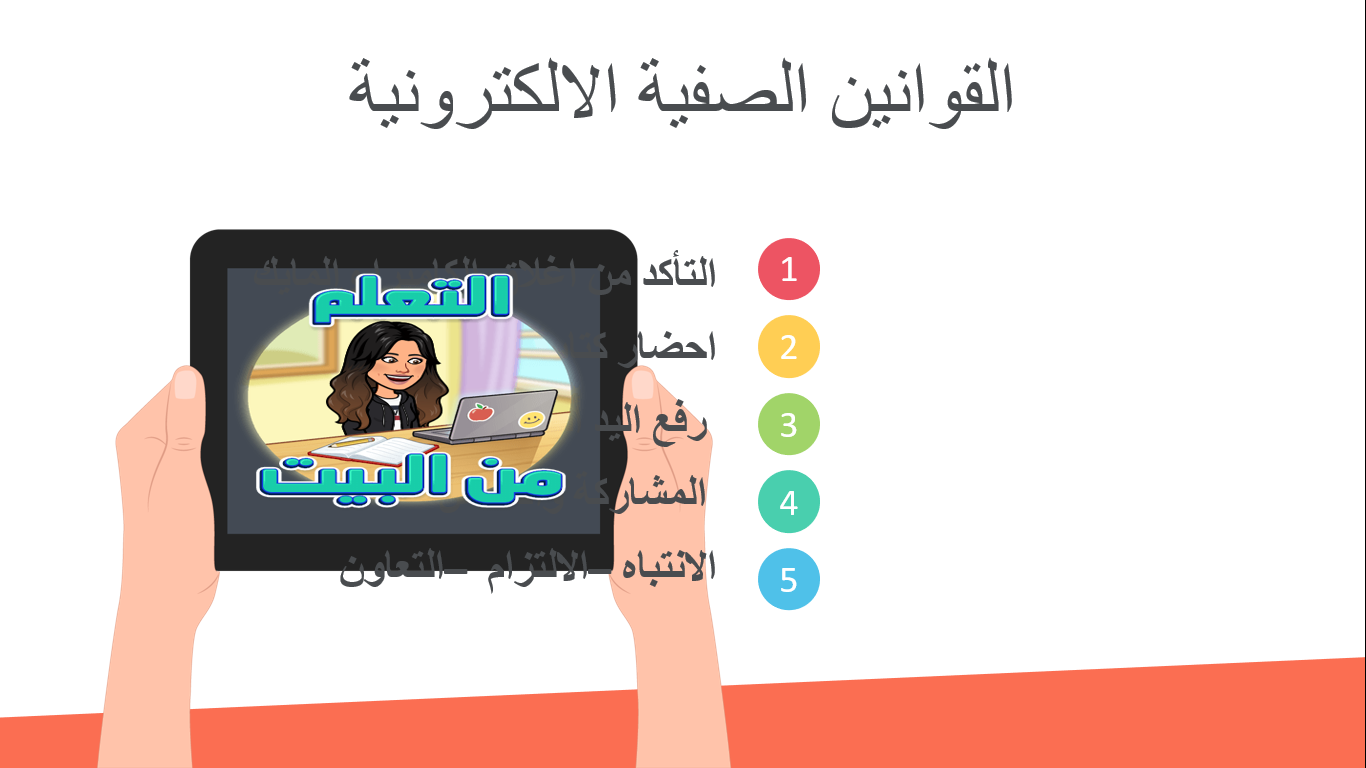 مفهوم التقرير
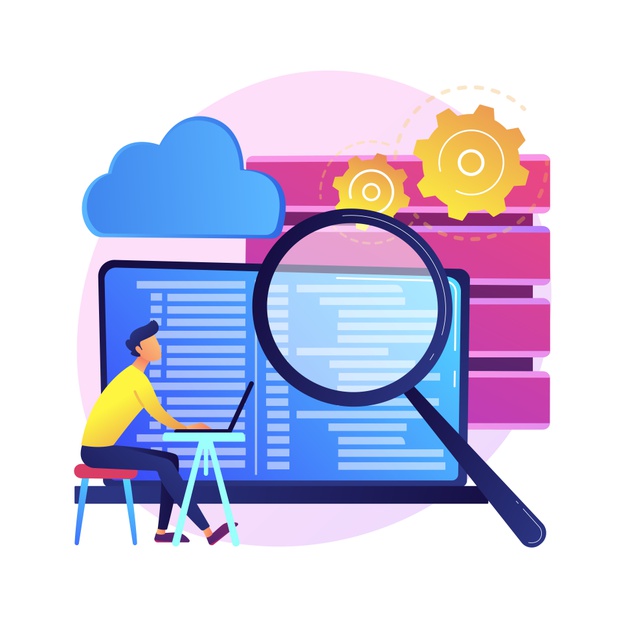 انشاء تقارير
تصنيف التقارير
التدريب السادس  (التقارير  <
صلي الإجابة الصحيحة بالشكل
نشاط ختامي
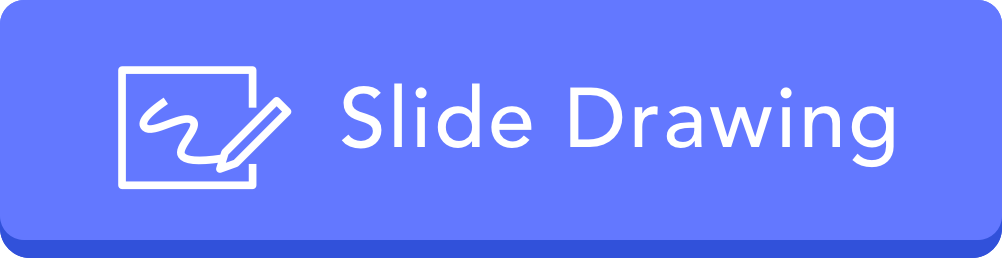 عرض بيانات الطلاب مجمعه
عرض بيانات الطلاب مسرودة
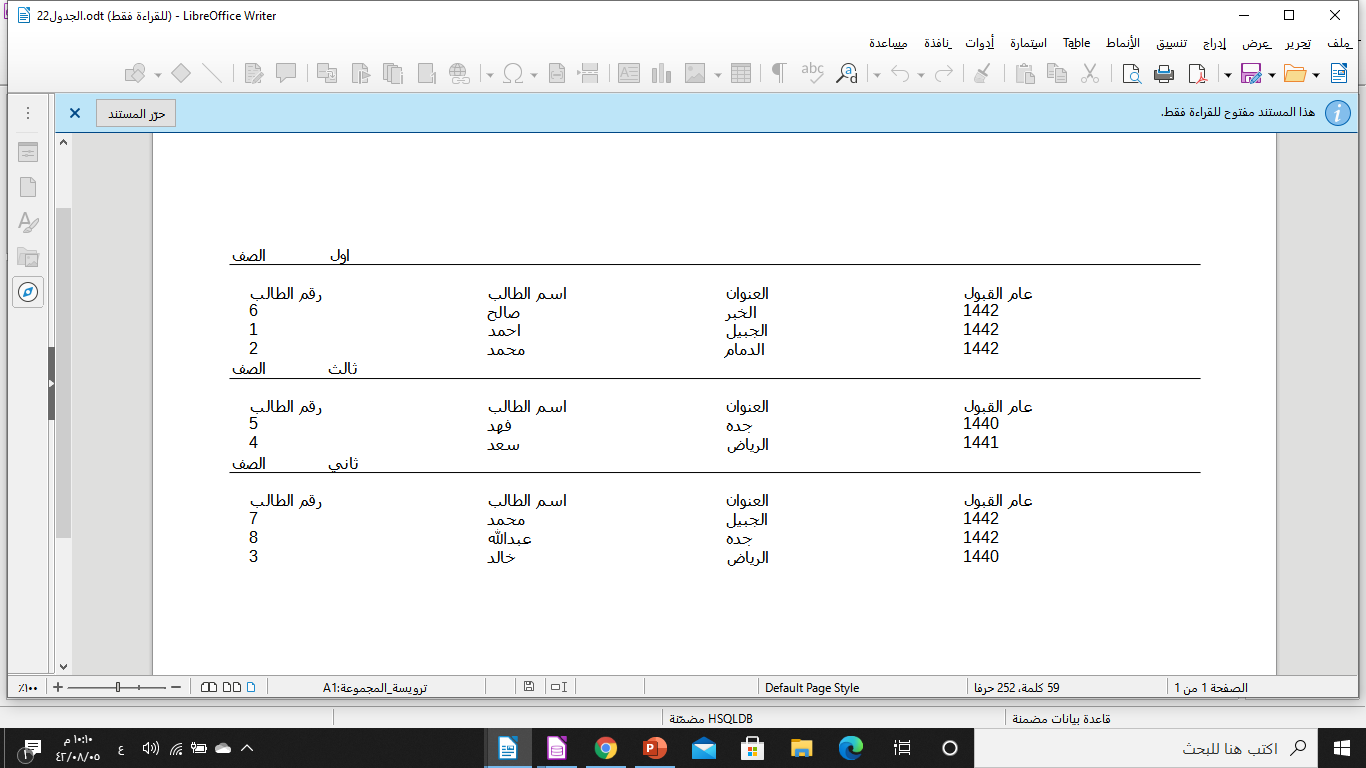 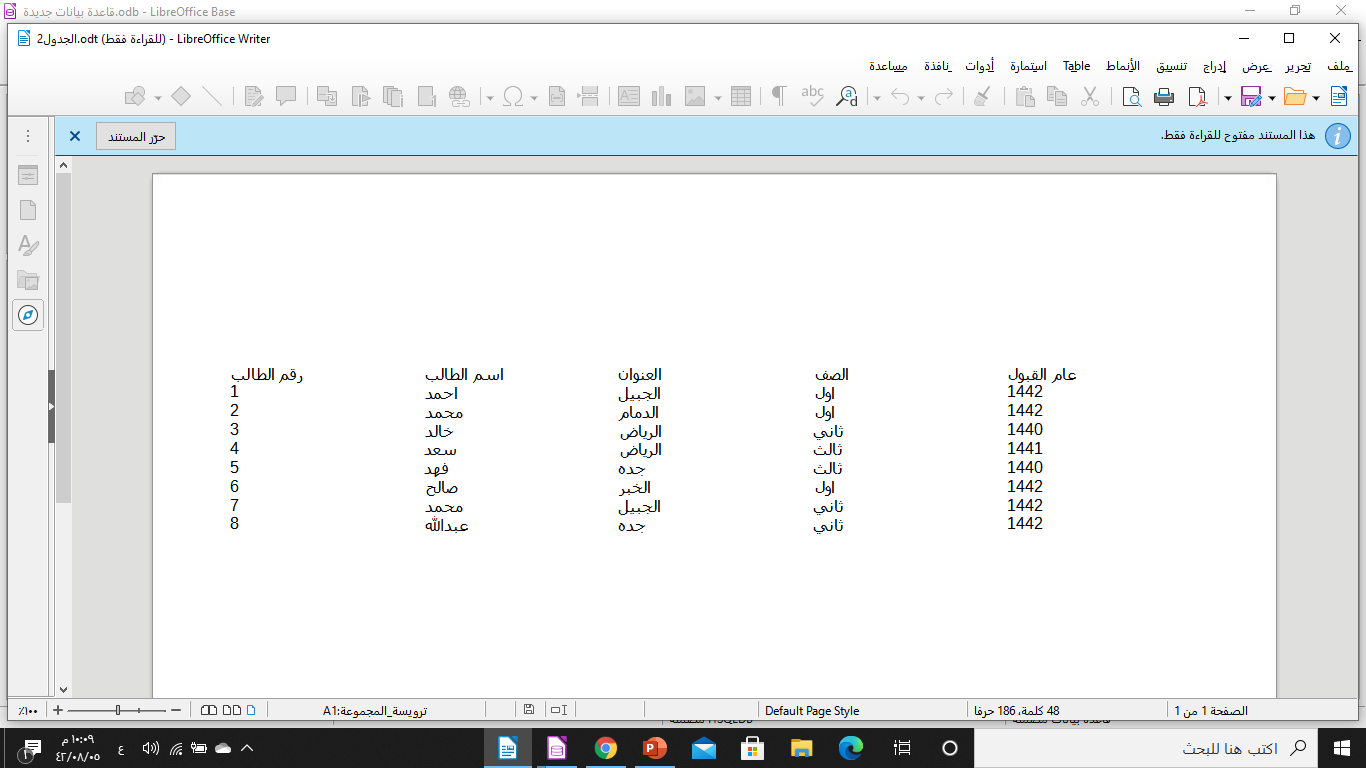 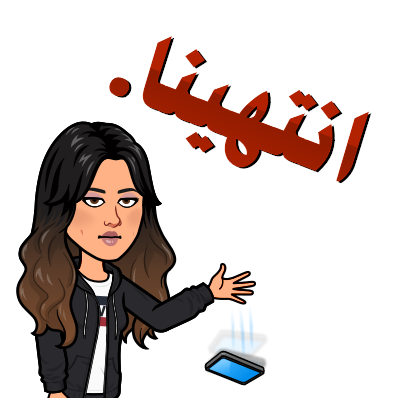 من خلال منصة مدرستي :  
احرصي على مشاهدة الاثراءات
تم ارسال الواجب على منصة مدرستي